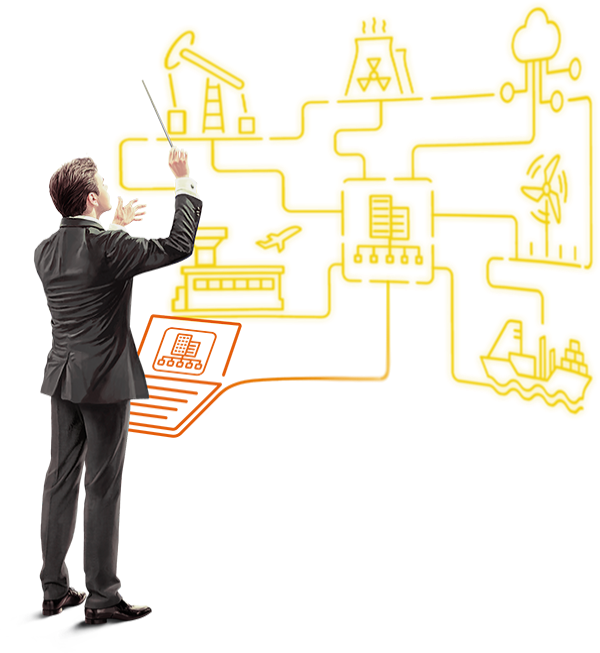 Корпоративное казначейство линейки "1С:Управление холдингом».
Обзор.
Параллельное развитие функциональности казначейства
1С:ERP
1С:УПП
1С:ERP.УХ
1С: Консолидация
1С: УХ
Из чего состоит 1С:ERP. Управление холдингом
1С:ERP
Уникальная бизнес-логика
1С:УХ – 1С:БП
Дополнительная функциональность в продуктах линейки «1С: Управление Холдингом»
Сквозной процесс осуществления платежей
Заявка на оплату
Локальные данные
Реестр платежей
Платежный календарь
Внешние данные
График расчетов
Платежное поручение
Разнесение выписки
Банковская выписка
Обмен с банками
Основные блоки казначейства
Учет доп. соглашений 
Заявки на привлечение финансирования
Финансовые инструменты	
Калькулятор графиков
Управление отклонениями
Валютный контроль
Цессии
Факторинг
Письма-напоминания
Обеспечительные меры
ПИР
Лимитирование
Опер. планы	
Заявки на операции
Стоп-листы
Управление договорами
Управление обязательствами
Планирование и контроль
Управление ликвидностью
Платежи и выписка
Управление рисками
Реестры платежей
Host2Host
Разнесение выписки
Кассовые операции
Эквайринг, корп. карты
Паспорта рисков
Кредитные риски
Валютные риски
Процентные риски
Оценка и хеджирование
Платежный календарь
Кэш-пулинг
Кредитные лимиты
Внутригрупповое финансирование
[Speaker Notes: Функциональность, входящую в подсистему «Корпоративное казначейство», условно можно разделить на 6 блоков. Рассмотрим поблочно, какие изменения функциональности произошли в редакции 3.2.]
Управление договорами
Решаемые задачи
Унификация процессов работы с договорами
Повышение точности планирования
Сокращение ручного труда
Снижение кредитных и регуляторных рисков
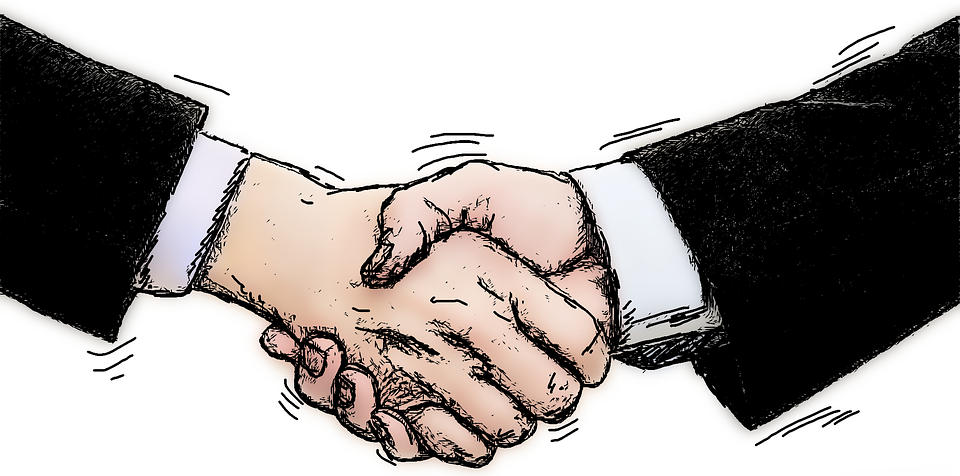 Дополнительная функциональность в продуктах линейки «1С: Управление Холдингом»
Сквозной процесс осуществления платежей
Заявка на оплату
Локальные данные
Реестр платежей
Платежный календарь
Внешние данные
График расчетов
Платежное поручение
Разнесение выписки
Банковская выписка
Обмен с банками
38 видов договоров в 6 группах
Продажи и покупки:
С поставщиком
С покупателем
С комитентом
С комиссионером
С комитентом на закупку
С комиссионером на закупку
Ввоз из ЕАЭС
Импорт
С давальцем
С переработчиком
С поклажедателем
С хранителем
Лизинг полученный
Расчетно-кассовое обслуживание
С транспортной компанией
Размещение средств:
Заем выданный
Депозит
Мин. неснижаемый остаток
Универсальное размещение
Обеспечение:
Аккредитив выданный
Гарантия выданная
Залоги и поручительства входящие
Залоги и поручительства исходящие
Страхование
Производные фин. инструменты:
Валютный своп
Поставочный валютный форвард
Расчетный валютный форвард
Процентный своп
Валютно-процентный своп
Привлечение средств:
Заем полученный
Кредит
Овердрафт
Факторинг
Универсальное привлечение
Прочие виды договоров:
Расчеты с брокером
Прочее
Цессия исходящая
Цессия входящая
Дополнительные соглашения
Версия N+1 (черновик)
Версия N
Договор
Версия 3
Учет дополнительных соглашений
Согласование исходного договора и новых версий
Анализ изменений
Прозрачная интеграция с учетным ядром
Версия 2
Версия 1
Возможности калькулятора графиковна примере кредита
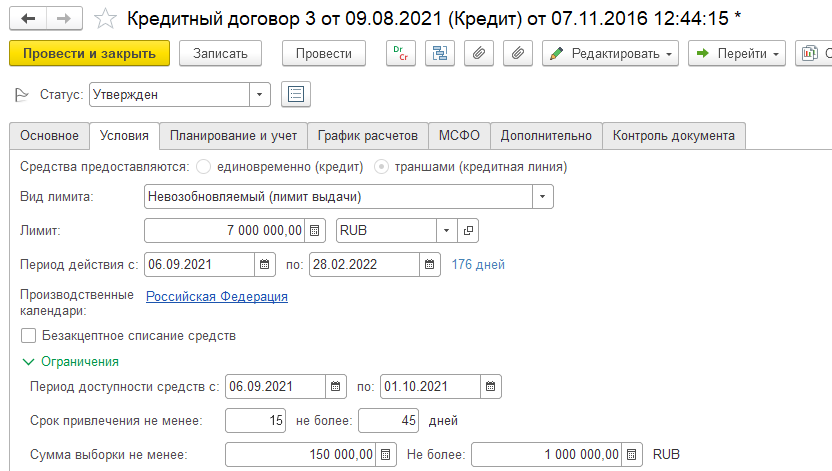 Кредит или кредитная линия
Возобновляемый или невозобновляемый лимит (только КЛ)
Сумма и валюта договора
Период действия договора
Производственные календари применяются в расчете графиков
Не требуется создавать платежные поручения
Ограничения транша (только КЛ)
Возможности калькулятора графиковна примере кредита
Фиксированная ставка
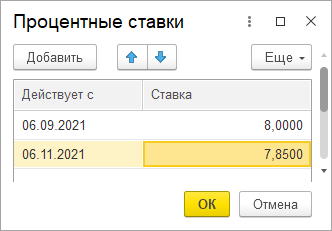 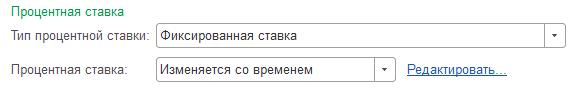 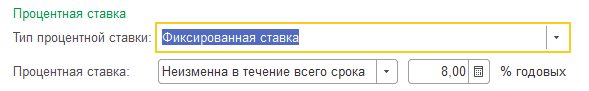 Периодическая плавающая ставка
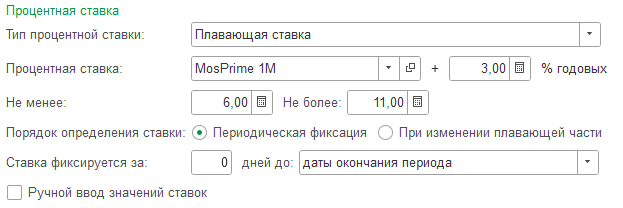 Индикативная ставка и маржа
Коридор ставки
Параметры фиксации
Возможность ручной корректировки
Непериодическая плавающая ставка
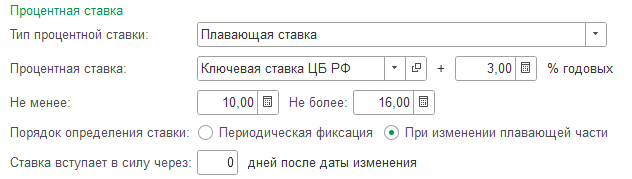 Отсрочка вступления в силу
График расчетов
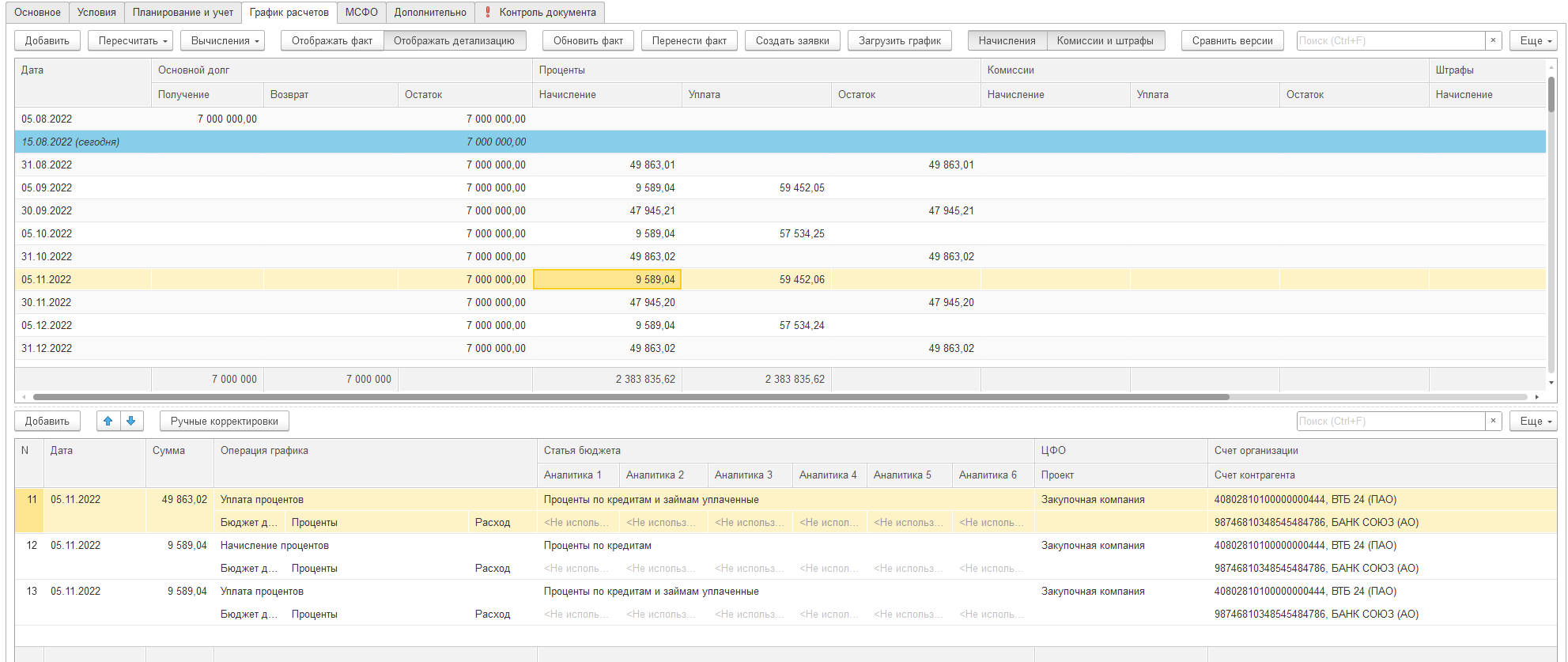 Вывод план-фактного сравнения
Обновление графика по факту
Сравнение с другой версией
Пересчет графика (полный или частичный)
Задолженность на сегодня
Общий график
Детализация выделенной строки
Два подхода к исполнению графиков расчетов
Контроль лимитов
Контроль резервов
Контроль лимитов
График расчетов
Заявки на оплату
График расчетов
Исполнение
Позиции
Исполнение
Позиции
Заявки на привлечение финансирования
?
?
?
Транш в рамках заключенного договора
Внутригрупповой заем
Новый кредит
17
[Speaker Notes: При ведении централизованного казначейства зачастую выделяется единый заемщик, занимающийся заключением и обслуживанием кредитных договоров. В этом случае необходимо обслужить следующий процесс:
Сбор информации о потребности в финансировании дочерних организаций группы.
Консолидация потребностей в финансировании, определение способов их покрытия (заключенные рамочные договоры или ввод нового кредита).
Для новых кредитов – проведение закупочных процедур, выбор банка.
Контрактация, получение кредитных средств.
Передача денежных средств организациям-заявителям при помощи внутригрупповых займов.]
Процесс планирования привлечения финансирования
Нет
ЗНПФ1
Новый кредит?
Выбор способов покрытия потребности
Закупочная процедура
Покрытие потребности в финансировании
Да
ЗНПФ2
ЗНПФ3
Договор кредита / займа
18
Сбор заявок на привлечение финансирования
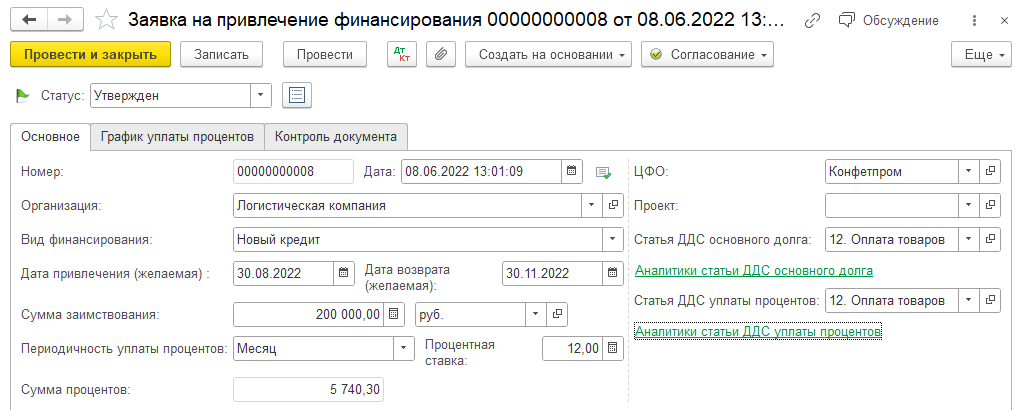 На входе – требуемая сумма и срок
Предварительная оценка процентных расходов
Контроль лимитов БДДС
19
[Speaker Notes: Заявки на привлечение финансирования отражают потребность ДЗО в заемных средствах. В них указываются желаемые суммы и сроки финансирования, процентная ставка и периодичность уплаты процентов. Из этих параметров оценивается предварительная величина процентных расходов. Они проходят контроль лимитов БДДС.]
Выбор способов покрытия потребности в финансировании
Выбор доступных источников финансирования
Консолидация заявок
Возможность изменить желаемый вид финансирования
20
[Speaker Notes: Обработка Выбор способов покрытия потребности в финансировании позволяет определить, как будут исполняться заявки. В левой части формы находятся необработанные утвержденные заявки, в правой – список доступных источников финансирования. Несколько заявок могут быть отнесены к одному способу покрытия потребности, в этом случае для их удовлетворения будет заключен один договор кредита или займа.]
Покрытие потребности в финансировании
Закупочная процедура
Отражает предварительные параметры будущей сделки
Детальный уточненный график
Контроль БДДС
Основание для ввода договора кредита или займа
ЗНПФ (транш кредитной линии, займа)
Договор кредита / займа
Покрытие потребности в финансировании
Платежный календарь
21
[Speaker Notes: Документ Покрытие потребности в финансировании содержит уточненные параметры будущей сделки. Он формируется одним из трех споосбов:
Как результат проведения закупочной процедуры, по данным предложения победителя.
Напрямую на основании ЗНПФ, если планируется привлечение очередного транша кредитной линии или линии займов
При планировании траншей казначейских кредитов из платежного календаря.
В документе указываются все существенные параметры, необходимые для расчета уточненного графика расчетов. Сформированный график проходит бюджетный контроль.

На основании документа Покрытие потребности в финансировании  вводится договор кредита или займа.]
Обновление графиков финансовых инструментов при загрузке выписки
Платеж
Банк
Выписка
Обновленный график
Уточняются операции по основному долгу
Пересчитываются суммы процентов к уплате / получению
Создается новая версия договора или обновляется существующая (опционально)
Упрощается отражение операций досрочного погашения
Повышается актуальность графиков расчетов
22
[Speaker Notes: При отражении операций по основному долгу кредита или займа может выполняться автоматический пересчет графика. В зависимости от настроек системы, может либо создаваться новый документ «Версия договора кредита, займа», либо обновляться график в актуальной версии.
Эта функциональность позволяет упростить отражение досрочных возвратов кредитов или займов, без необходимости вручную править график расчетов.]
АРМ «Управление отклонениями»
Все виды обязательств в одном интерфейсе:
Договоры с покупателями и поставщиками
Договоры привлечения и размещения средств
Ценные бумаги
Управление начислениями и оплатой
Фокус на проблемных участках:
Ошибки установки управленческих аналитик
Расхождение графиков и заявок
Просроченная задолженность
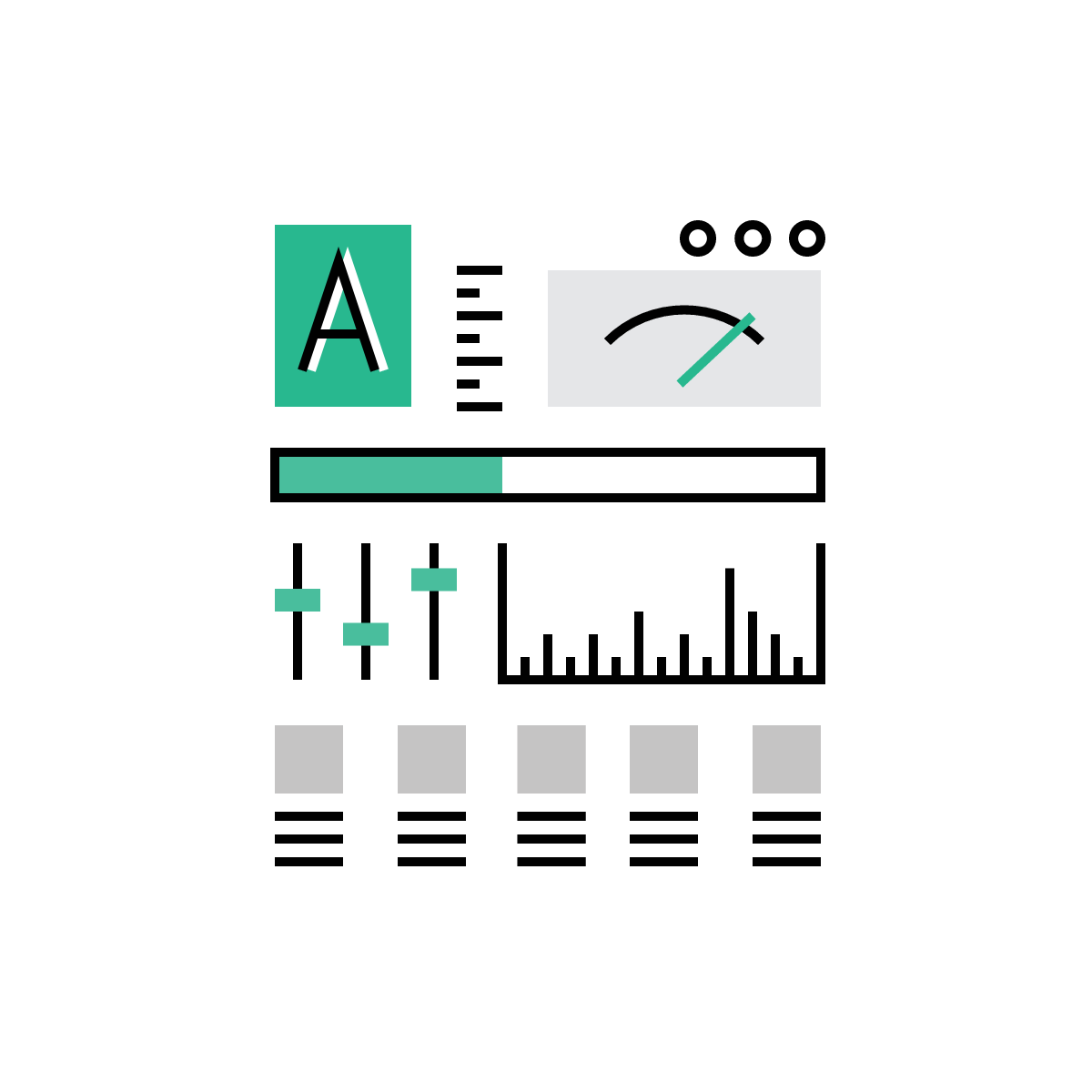 Управление ковенантами
Наступает срок проверки ковенанта
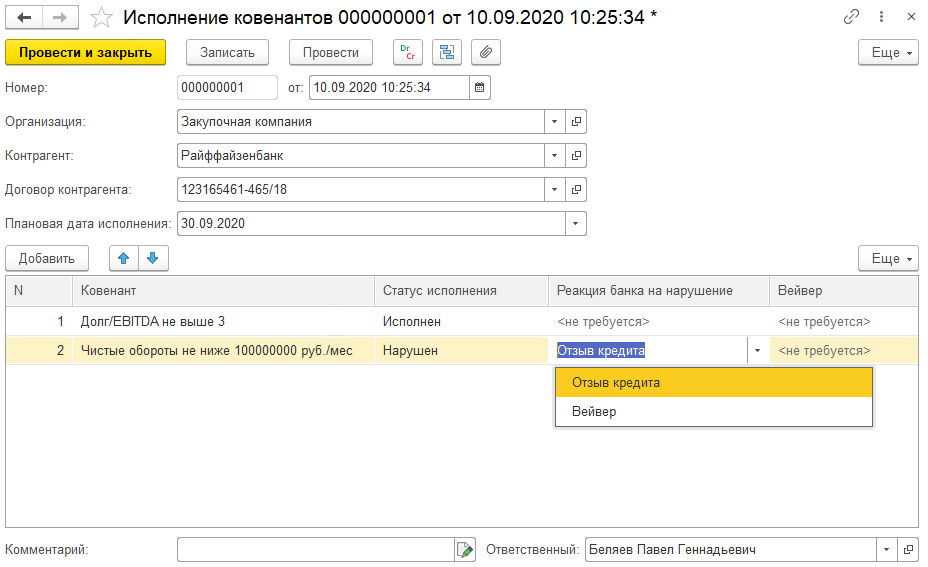 Оповещение ответственному
Документ «Исполнение ковенантов»
Оповещение о нарушении
Сводный отчет
Внутригрупповые договоры
Организация 1
Организация 2
Договор
Договор
Соглашение
Соглашение
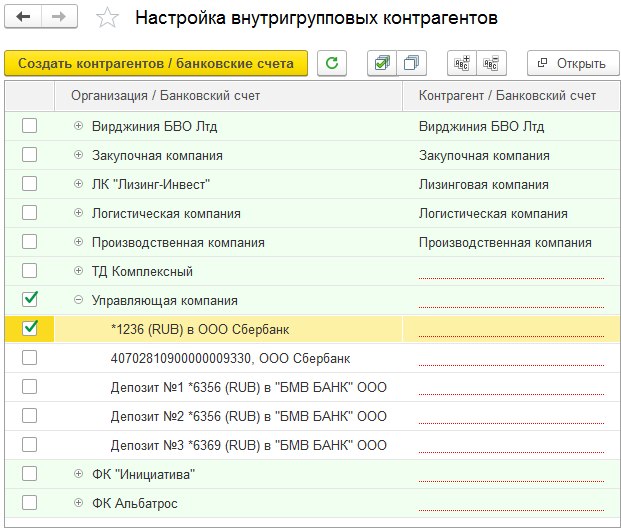 Организация
Контрагент
Организация
Контрагент
Валютный контроль
Документы
Сведения о валютных операциях (экс-СВО)
Справка о подтверждающих документах
Оповещения:
Подходит ожидаемый срок репатриации валюты
Подходит срок формирования СПД по первичному документу
Отчеты по контролю сроков
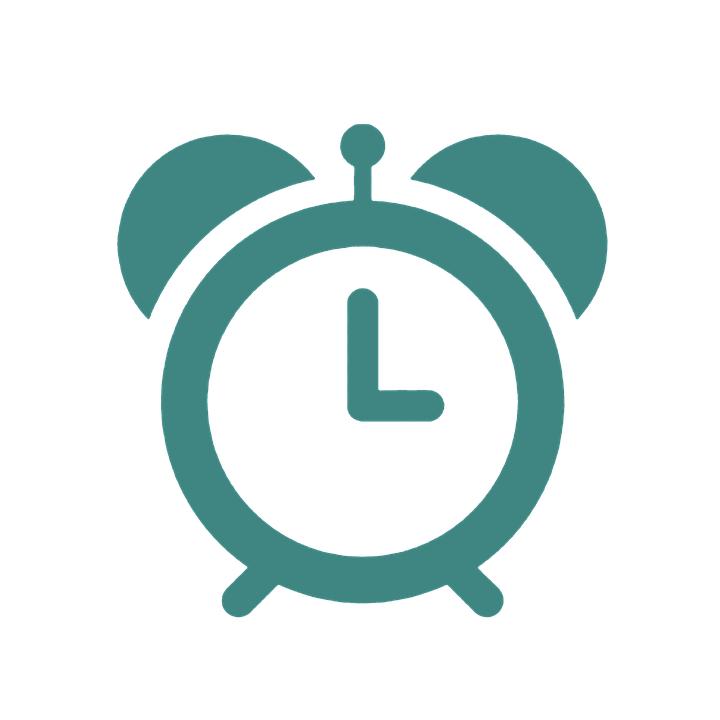 Операции с векселями
Векселедержатель 1
Выпуск
Векселедатель
Должник
Приобретение
Продажа
Уведомление
об акцепте
о протесте
Предъявление к акцепту
Покупка
Векселедержатель 2
Предъявление к погашению
Погашение
Операции с прочими ценными бумагами
Собственные биржевые ценные бумаги
Выпуск ЦБ
Выкуп ЦБ
Биржа
Инвесторы
Эмитент
Андеррайтер
Сторонние биржевые ценные бумаги
Покупка ЦБ
Продажа ЦБ
Биржа
Инвесторы
Эмитент
Брокер
Внебиржевые ценные бумаги
Выпуск ЦБ
Выкуп ЦБ
Покупка ЦБ
Продажа ЦБ
Эмитент
Инвесторы
Облигации
Справочник «Ценные бумаги»:
Параметры расчета купонов
График амортизации и выплаты купонов по 1 облигации
Документы приобретения / выбытия
Изменение количества облигаций
График начислений и платежей
Управление обязательствами
Дополнительная функциональность в продуктах линейки «1С: Управление Холдингом»
Процесс управления обязательствами
Контрактация
Предупреждение отклонений
Реакция на отклонения
Коммерческая политика
Письма-напоминания и стоп-листы
ПИР 
уточненный прогноз ДДС
Автоматическое создание претензии
Напоминания о следующих этапах
АРМ Управление отклонениями
Оповещения о ближайших платежах
Контроль в заявках и договорах
Факторинг 
прогноз ДДС
Реестры уступленных денежных требований
Расчет комиссии
Типовые условия взаиморасчетов
Классификация контрагентов
Регламентация условий взаиморасчетов и кредитных лимитов от уровней риска и доходности
Тендерные процедуры
СПАРК
Графики
Проверка на соответствие коммерческой политике
Обеспечение и страхование
Контроль
[Speaker Notes: Процесс по управлению обязательствами в системе можно условно разделить на четыре взаимосвязанных функциональных блока, каждый из которых содержит набор инструментов помогающих пользователям принимать правильные своевременные решения и обеспечить исполнение обязательства  в процессе исполнения, а также минимизировать затраты в сложных ситуациях. 
Один самых важных функциональных блоков – это разработка коммерческой политики по управлению обязательствами. Он содержит инструменты, которые помогают описать типовые условия по работе с контрагентами в зависимости от классификации контрагентов. Классифицировать контрагентов по степени доходности и уровням риска. То есть описать ключевые параметры каждого вида обязательств, которые будут использованы при подготовке и заключению контрактов. 
Второй функциональный блок Контрактация. Именно в момент контрактации наш базовый набор коммерческой политики становится индивидуальным, уточняется и расширяется. Мы описываем требования к нашим поставщикам, условиям поставки, характеристикам, прописываем гарантийные обязательства, страхуемся от возможных рисков.  Заключение контракта – это последний рубеж, соблюсти свои интересы. Далее имеем то, что имеем.
Можно заложить отличные условия контракта, но среди тысячи контрактов и текущей загруженности пропустить момент нарушения обязательств. Причем преимущественно это происходит не специально. Происходит как с нашей стороны, так и со стороны наших партнеров. Забыли, не успели, не так оформили документы, не учли сроки доставки итд. Блок по управлению предупреждений представлен автоматизированным рабочим местом помогающим своевременно обнаружить отклонения, оповестить ответственного о приближающемся действии, которое нужно совершить, проконтролировать правильность и сроки. 
И последний функциональный блок помогает отработать произошедшее нарушение. Остановить платежи, инициировать претензионно-исковую работу, спрогнозировать изменения в бюджетах.]
Претензионно-исковая работа
Регистрация
Досудебные
Судебные
Позиции сторон
Поиск решения
Арбитраж
Нарушение условий
поставки / оплаты
Претензия
Претензия
Закрытие
претензии
Претензия
Нарушение процедуры
торгов
Документ основание
Прогноз взыскания
Сроки возврата
Прочие нарушения
Номер дела
Суд / Судья
Дата слушания
Финансовая
претензия
Дата следующего
мероприятия
УТОЧНЕННЫЙ ПРОГНОЗ ДВИЖЕНИЯ ДЕНЕЖНЫХ СРЕДСТВ
Претензионно-исковая работаПредставление в системе
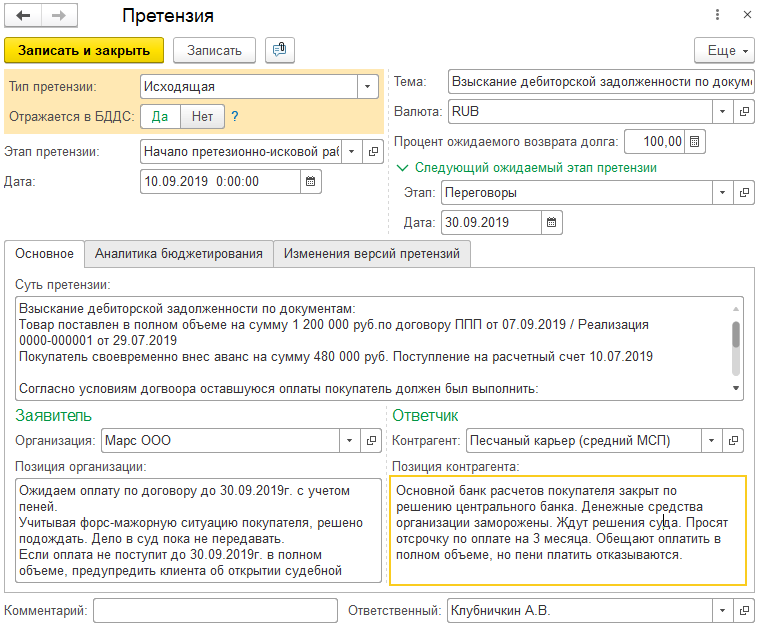 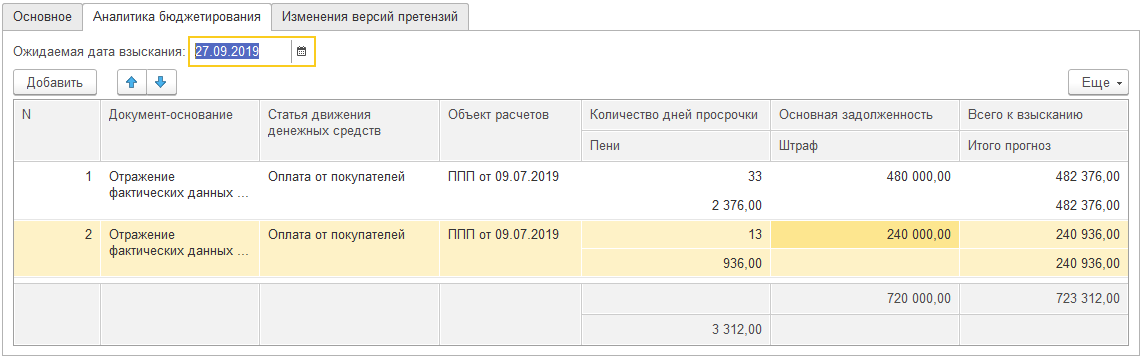 [Speaker Notes: Претензия может быт финансовой или не финансовой. Претензию могут формировать разные процессы системы: нарушение при проведении торгов,  некачественная поставка, взыскание просроченной задолженности. 
Документ фиксирует позиции сторон и сохраняется вся история взаимоотношений. Система позволяет планировать претензионную работу по этапам от инициации до закрытия. Каждое изменение в данном документе сохраняется в виде версии в которой ответственный оценивает ситуацию и дает экономическим службам прогноз движения денежных средств. Например прогноз по срокам и сумме возврата задолженности.  Сумма задолженности рассчитывается как сумма задолженности с учетом пеней и штрафов на день просрочки.]
Факторинг
1
Товары, услуги
Задолженность
Кредитор (мы)
Дебитор
2
Реестр УДТ
До 90%
3
Платеж по договору
Остаток минус комиссии
Фактор
Формирование реестров уступленных денежных требований
Расчет комиссий к удержанию
Уточненный прогноз ДДС
Цессии
Цессия исходящая
Цессия входящая
Цедент
Цессионарий
Цессия должника
Задолженность по договору купли-продажи
Задолженность по договору займа
Должник
36
[Speaker Notes: Договоры цессии используются для уступки прав требования дебиторской задолженности, т. е. продажи долга третьих лиц. Сторона, уступающая свое право, называется цедентом, приобретающая – цессионарием. 
Для отражения таких сделок в системе предусмотрены следующие виды договоров:
- Цессия исходящая – сторона цедента.
- Цессия входящая – сторона цессионария.
С должником, чья задолженность уступается, договор не заключается.
В системе предусмотрены документы, отражающие уступку задолженности, для каждой из трех сторон. Доступ к ним осуществляется через журнал документов Цессии в разделе Казначейство.
Каждый документ поддерживает работу с двумя видами обязательств:
- Задолженность по договору купли-продажи – отражается уступка права требования задолженности за товары, работы или услуги.
- Задолженность по договору займа – отражается уступка права требования задолженности заемщика.]
Сторона цедента
Закрывается задолженность должника
Начисляется задолженность цессионария
Отражается дисконт/премия
37
[Speaker Notes: Документ Цессия исходящая служит для отражения продажи задолженности цедентом. По договору, указанному в поле Договор цессии, начисляется дебиторская задолженность цессионария в размере суммы сделки. По договору, указанному в поле Договор с должником, дебиторская задолженность списывается. Сумма сделки может отличаться от суммы уступаемой задолженности, т. е. уступка осуществляется с премией или с дисконтом. При уступке задолженности по договору купли-продажи, если сумма сделки превышает сумму задолженности, возникает необходимость уплаты НДС с суммы превышения. Ставка НДС указывается в одноименном поле.]
Сторона цессионария
Возникает задолженность перед цедентом
Отражается задолженность должника
Возможно создать объект расчетов либо выбрать существующий
38
[Speaker Notes: Документ Цессия входящая служит для отражения приобретения права требования задолженности цессионарием. По договору, указанному в поле Договор цессии, начисляется кредиторская задолженность перед цедентом в объеме суммы сделки. По договору, указанному в поле Договор с должником, начисляется дебиторская задолженность должника. При этом, если соответствующий договор не был создан заранее, его можно создать непосредственно из формы документа командой Создать договор.
При приобретении задолженности по договору купли-продажи, если сумма сделки превышает сумму задолженности, возникает начисление НДС с суммы превышения. Ставка НДС указывается в одноименном поле.]
Сторона должника
Закрывается задолженность перед цедентом
Вводится задолженность перед цессионарием
Возможно создать объект расчетов либо выбрать существующий
39
[Speaker Notes: Документ Цессия должника служит для отражения смены кредитора по текущему обязательству. Дебиторская задолженность по договору, указанному в поле Договор с цедентом, списывается, и при этом на ту же сумму возникает дебиторская задолженность по договору, указанному в поле Договор с цессионарием. Если договор с цессионарием не был создан заранее, его можно создать непосредственно из формы документа командой Создать договор.]
Внутригрупповые цессии и отражение в бухучете
ПТУ
РТУ
Корректировка долга
Ручная операция
Цессия исходящая
Цессия входящая
Цессия должника
АРМ по управлению внутригрупповыми цессиями
Упрощенное создание новых объектов расчетов (перенос графиков расчетов)
40
[Speaker Notes: Если две или три стороны цессии – организации группы, в системе предусмотрена возможность создания встречных документов на основании уже существующих. Последовательность заполнения документов представлена на слайде. Предусмотрена возможность автоматического создания внутригрупповых документов.
Команды отражения сделки в учете создают документы регламентированного учета. Количество и состав документов разнятся в зависимости от типа документа и выбранного вида обязательства.]
Планирование и контроль операций
Решаемые задачи
Унификация процессов контроля
Оптимизация документооборота
Повышение эффективности коммуникаций
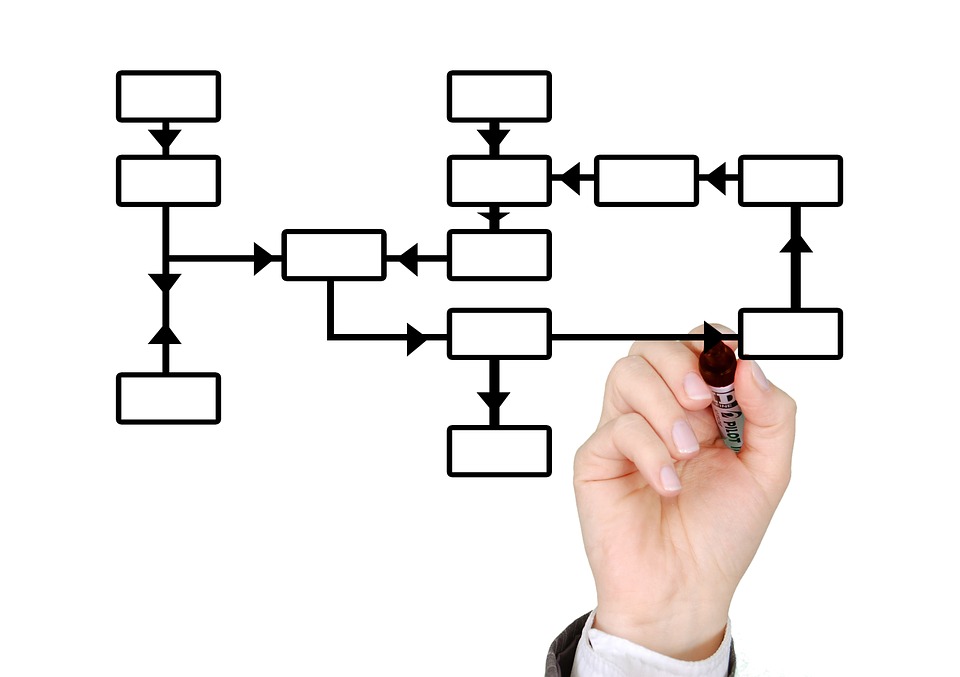 Дополнительная функциональность в продуктах линейки «1С: Управление Холдингом»
Сквозной процесс осуществления платежей
Заявка на оплату
Локальные данные
Реестр платежей
Платежный календарь
Внешние данные
График расчетов
Платежное поручение
Разнесение выписки
Банковская выписка
Обмен с банками
Платежные позиции – унифицированная сущность платежа
Заявка на оплату
Планируемое поступление ДС
График расчетов договора
Ценная бумага
Платежные позиции
Платежное поручение
Списание с р/с
ПКО
РКО
Поступление на р/с
Контроль лимитов
График договора
Заявка на оплату
Бюджет
Проверка лимитов
Задолженность:
Договор
Контрагент
Запрещать проведение?
Проверка пройдена?
Да
Нет
Нет
Да
Согласование
Отказ
Ручное управление:Правила запрета операций
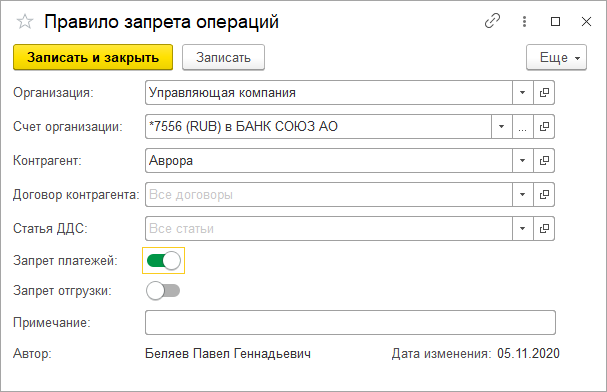 Заявка на оплату / РТУ
Под запретом?
Да
Нет
Согласование
Отказ
Согласование по произвольному маршруту
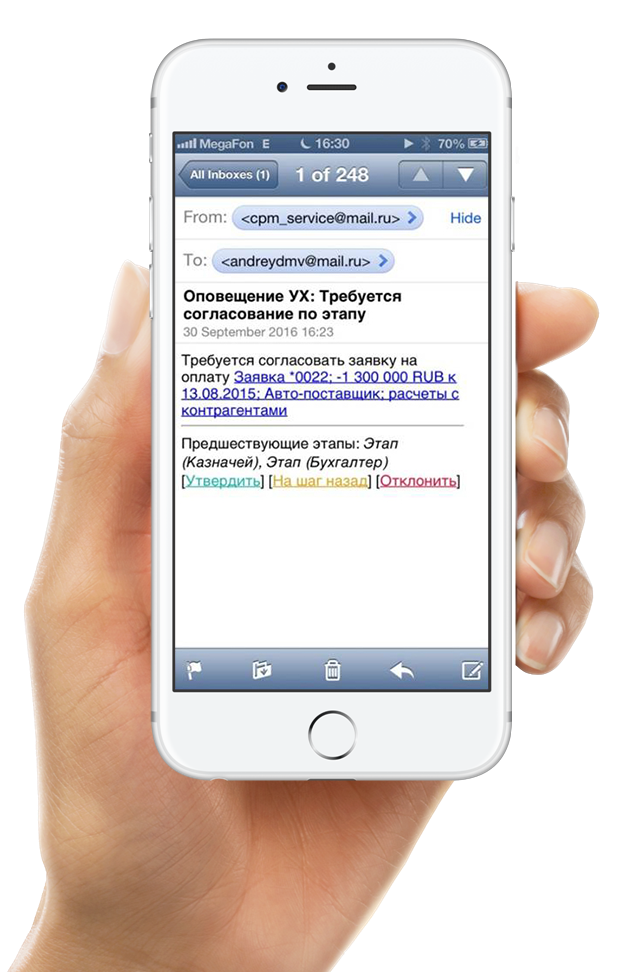 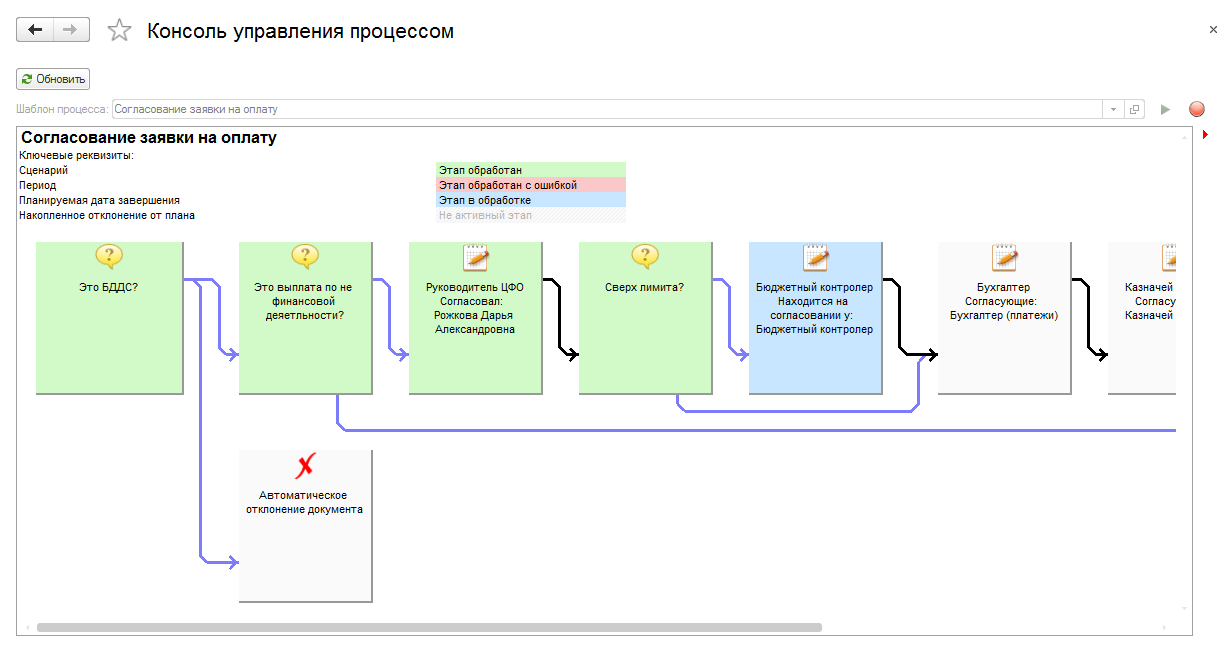 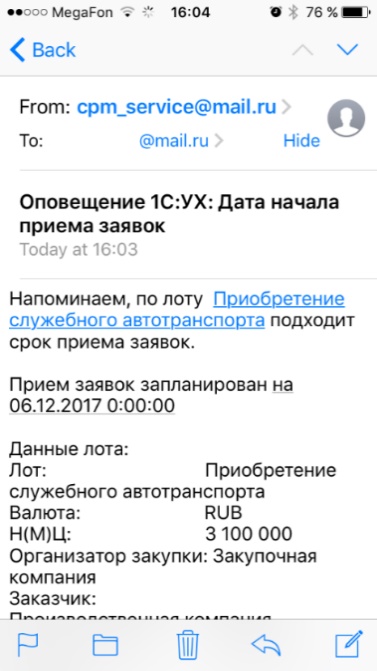 Настройка маршрута в пользовательском режиме
Произвольные условия ветвления
Ожидание наступления событий
Ролевая адресация
Связь с контурами учета зарплаты и уплаты налогов
ЗУП КОРП
УХ 3.2
Ведомость на выплату з/п
Помощник уплаты налогов
Помощник учета зарплаты
Заявка на оплату
Платежное поручение
[Speaker Notes: В редакции УХ 3.2 реализованы следующие дополнительные способы создания заявок на оплату:
Из механизмов учетного ядра БП КОРП 3.0: Помощник учета зарплаты, Помощник уплаты налогов. Раньше из этих инструментов создавались только платежные поручения, что нарушает концепцию фабрики платежей.
Из 1С:ЗУП КОРП. Раньше ведомости на выплату зарплаты могли загружаться только как ведомости. Начиная с редакции 3.2, ведомости можно загружать как заявки на оплату. Это упрощает построение модульных ландшафтов, где 1С:УХ используется только как казначейская система и содержит минимум учетных данных.]
Подтверждающие документы в заявках на оплату
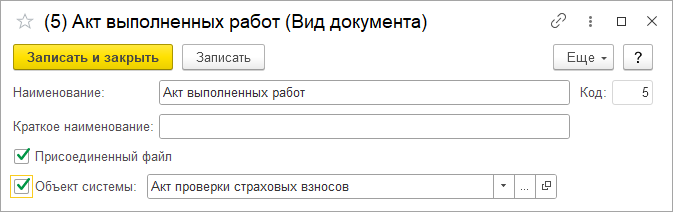 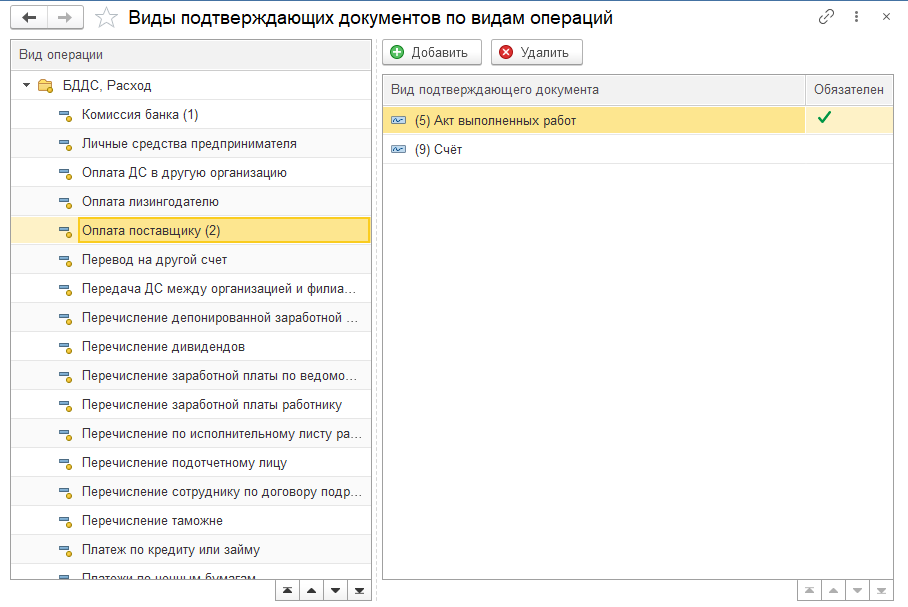 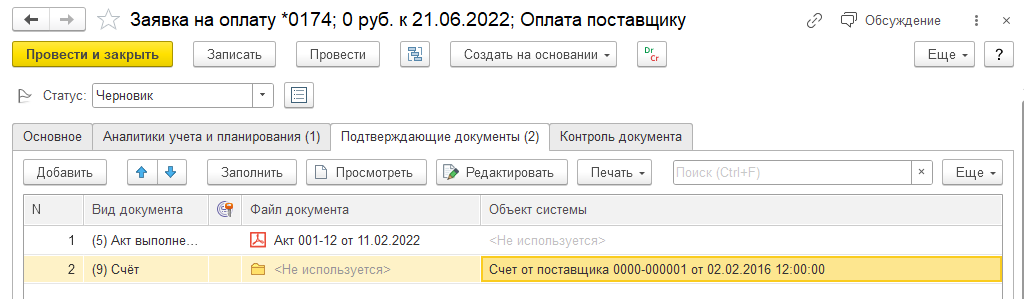 Список видов документов задается для вида операции
Документ системы либо скан
Проверка наличия документа при проведении заявки либо в маршруте согласования
50
[Speaker Notes: Для целей согласования платежа зачастую бывает важно не только приложить к заявке на оплату некий файл, но и описать его суть. В ряде случаев вместо файла достаточно указать ссылку на документ в системе. Также для заявок различных видов перечень необходимых подтверждающих документов может отличаться.

Справочник Виды подтверждающих документов содержит описание видов подтверждающих документов. Флажок Присоединенный файл означает, что при указании подтверждающего документа следует приложить файл (например, скан-копию). Флажок Объект системы означает, что следует указать ссылку на справочник или документ указанного вида. Как минимум один из этих флажков должен быть обязательно установлен.
Перечень подтверждающих документов и требование обязательности указания документа определенного вида задаются для каждого вида операции. В самой заявке на оплату подтверждающие документы отображаются на странице Подтверждающие документы. 
При проведении заявки на оплату производится контроль наличия обязательных подтверждающих документов, а также указания присоединенных файлов и объектов системы.]
Управление ликвидностью
Фабрика платежей: до…
ООО «РиК»
ООО «Вектор»
1С:БП
1С:ERP
ООО «Ромашка»
ООО «Сон купца»
1С:БП
1С:КА
…и после
ООО «РиК»
1С:УХ
ООО «Ромашка»
ООО «Вектор»
1С:ERP
ООО «Сон купца»
1С:КА
А можно и так
ООО «РиК»
1С:ERP.УХ
ООО «Ромашка»
ООО «Вектор»
ООО «Сон купца»
Эффект от создания фабрики платежей
Снижение нагрузки на ДЗО
Более выгодные условия работы с банками
Унификация бизнес-процессов
Улучшение процедур контроля
Повышение эффективности и качества финансовых операций
Сквозной процесс осуществления платежей
Заявка на оплату
Локальные данные
Реестр платежей
Платежный календарь
Внешние данные
График расчетов
Платежное поручение
Разнесение выписки
Банковская выписка
Обмен с банками
Дополнительная функциональность в продуктах линейки «1С: Управление Холдингом»
Платежный календарь
Гибкая настройка
128 разных вариантов
Скользящее планирование
Настраиваемое окно, от текущей позиции до долгосрочных планов
Вероятностный подход	Разные источники – разная вероятность
Стресс-тестирование ликвидности
Моделирование «на лету», сохранение сценариев
Не просто отчет
Планирование операций привлечения, размещения, перераспределения средств
Управление входящими остатками
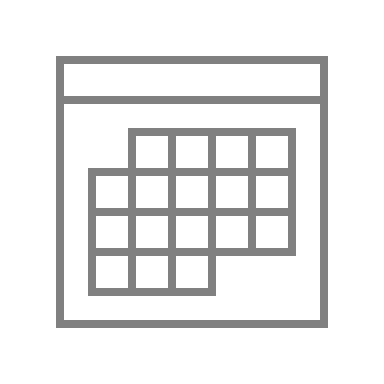 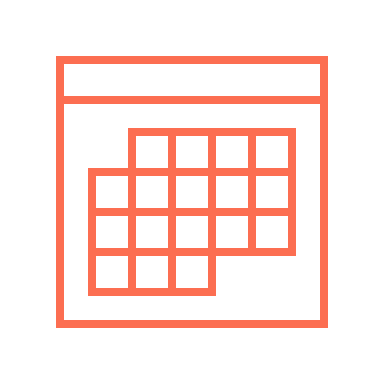 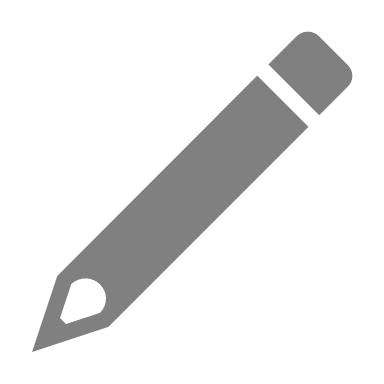 Выписка
Клиент-банк
Платежный календарь
Остатки
Остатки на счетах сохраняются отдельно
Независимость процесса планирования от процесса разнесения выписки
Старый вариант также доступен
59
[Speaker Notes: Во время разнесения выписки, когда документы редактируются и перепроводятся, в некоторые моменты остатки в регистрах денежных средств не соответствуют действительности. Чтобы всегда опираться на корректные данные, в редакции 3.2 появилась возможность отдельно сохранять остатки по данным банковской выписки в регистр сведений «Оперативные остатки на счетах и в кассах». Платежный календарь может использовать в качестве входящих остатков либо оперативные остатки, либо данные учетных регистров системы.
Также, сохраненные оперативные остатки можно использовать для сверки учетных регистров.]
Источники данных платежного календаря
Платежные позиции (заявки, графики расчетов)
Операционные планы
Показатели бюджетирования
Краткосрочноепланирование
Среднесрочноепланирование
Долгосрочноепланирование
Прогнозирование денежных потоков
=
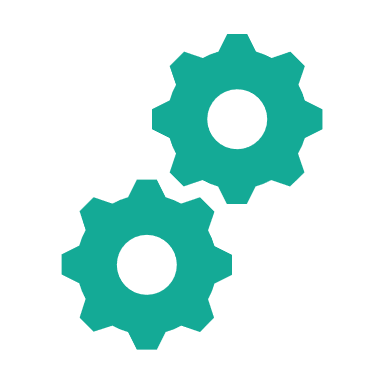 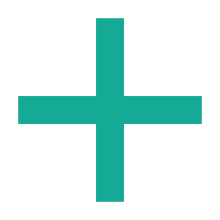 Факт ДДС
Прогноз ДДС
Экстраполяция
Построение среднесрочного прогноза ДДС на основе фактических значений
Расчет коэффициентов доверия фактическим данным в настраиваемых разрезах
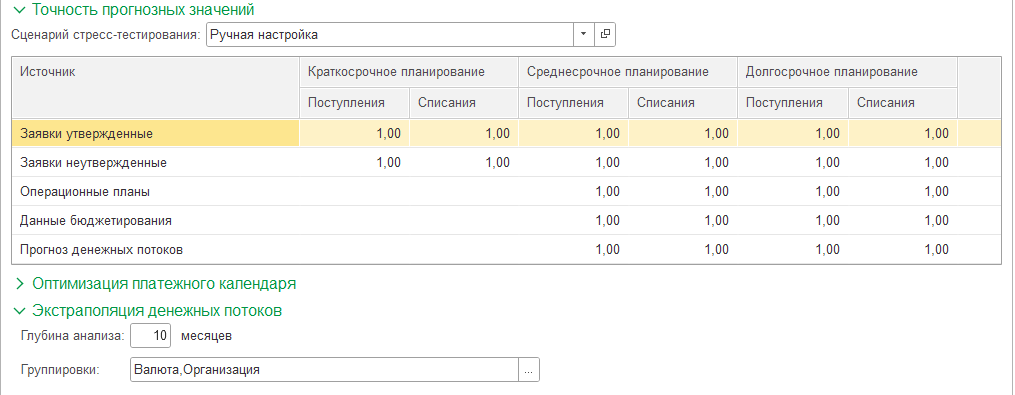 61
[Speaker Notes: Добавился новый источник данных платежного календаря – «Прогноз денежных потоков». Этот источник строится экстраполяцией фактических оборотов за указанное число прошедших периодов.
Также, для повышения точности планирования поступлений система периодически сопоставляет плановые и фактические поступления денежных средств и вычисляет средний временной лаг в днях, а также коэффициент исполнения плана в разрезе организаций, контрагентов, валют и договоров. Если включена соответствующая настройка, данные каждого планируемого поступления корректируются следующим образом: сумма операции умножается на коэффициент исполнения, а дата смещается на величину временного лага.]
Как не утонуть под толщей заявок?
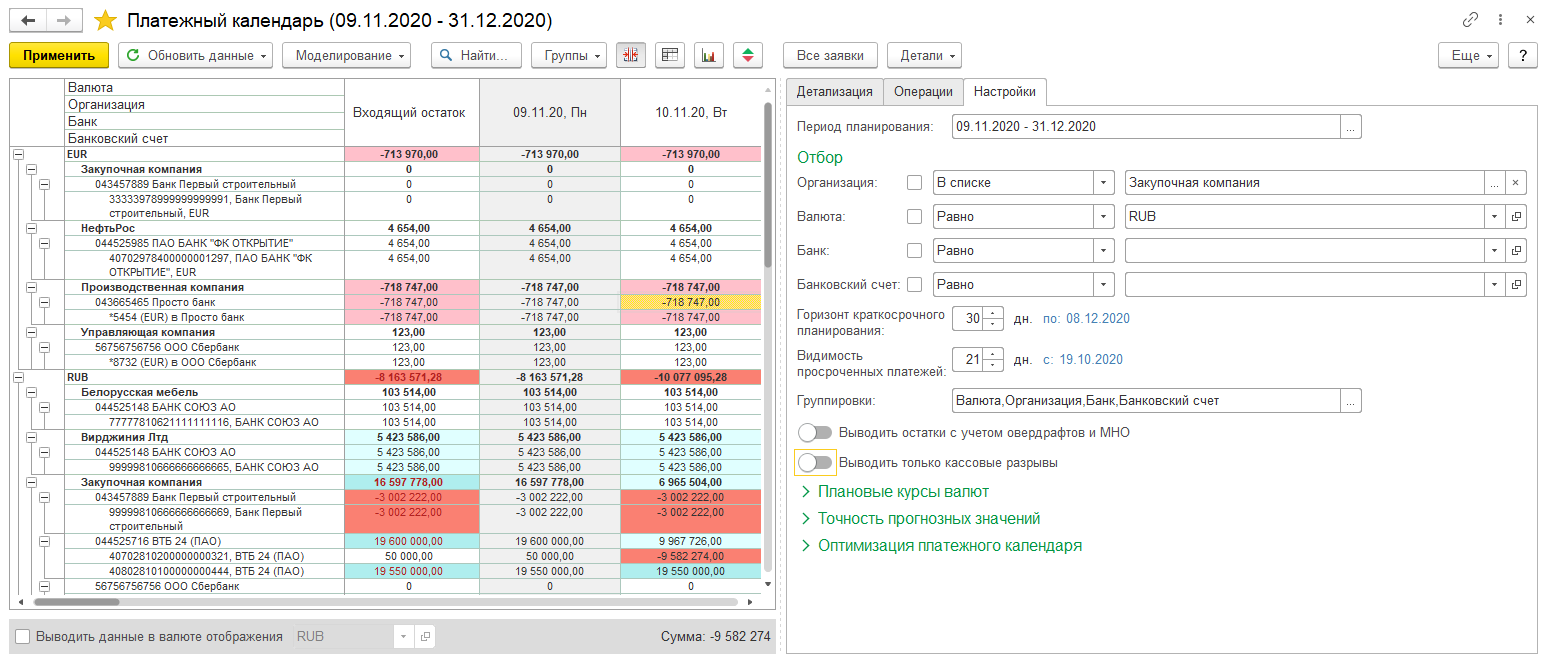 Установка отборов
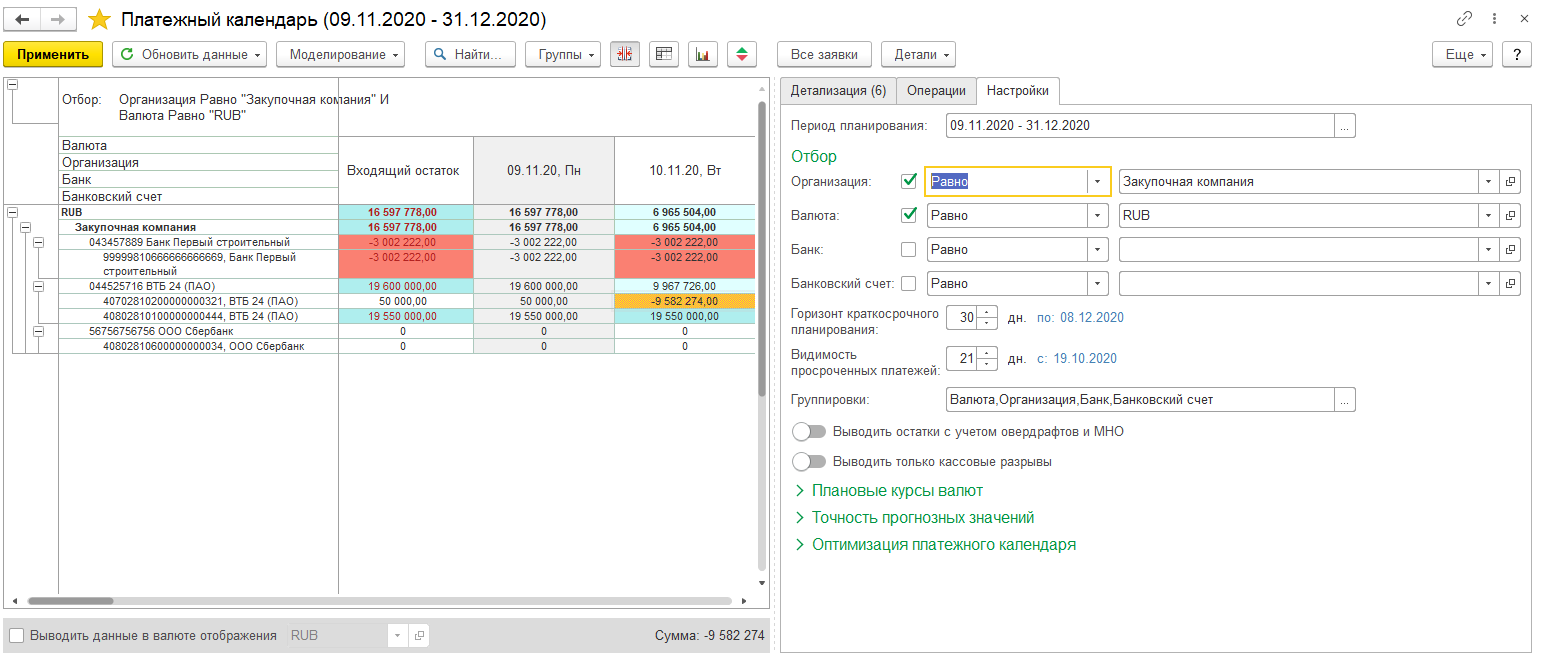 Вывод только кассовых разрывов
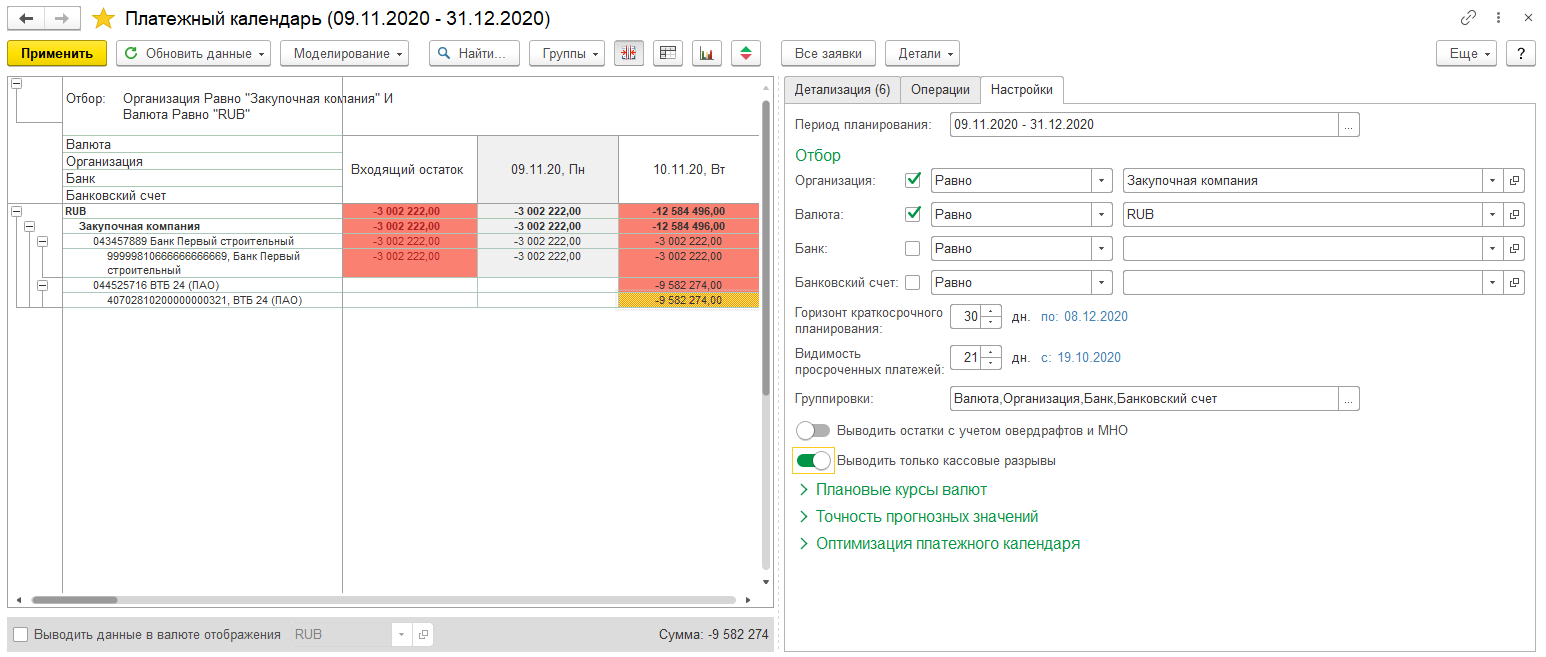 Интерфейс master-detail
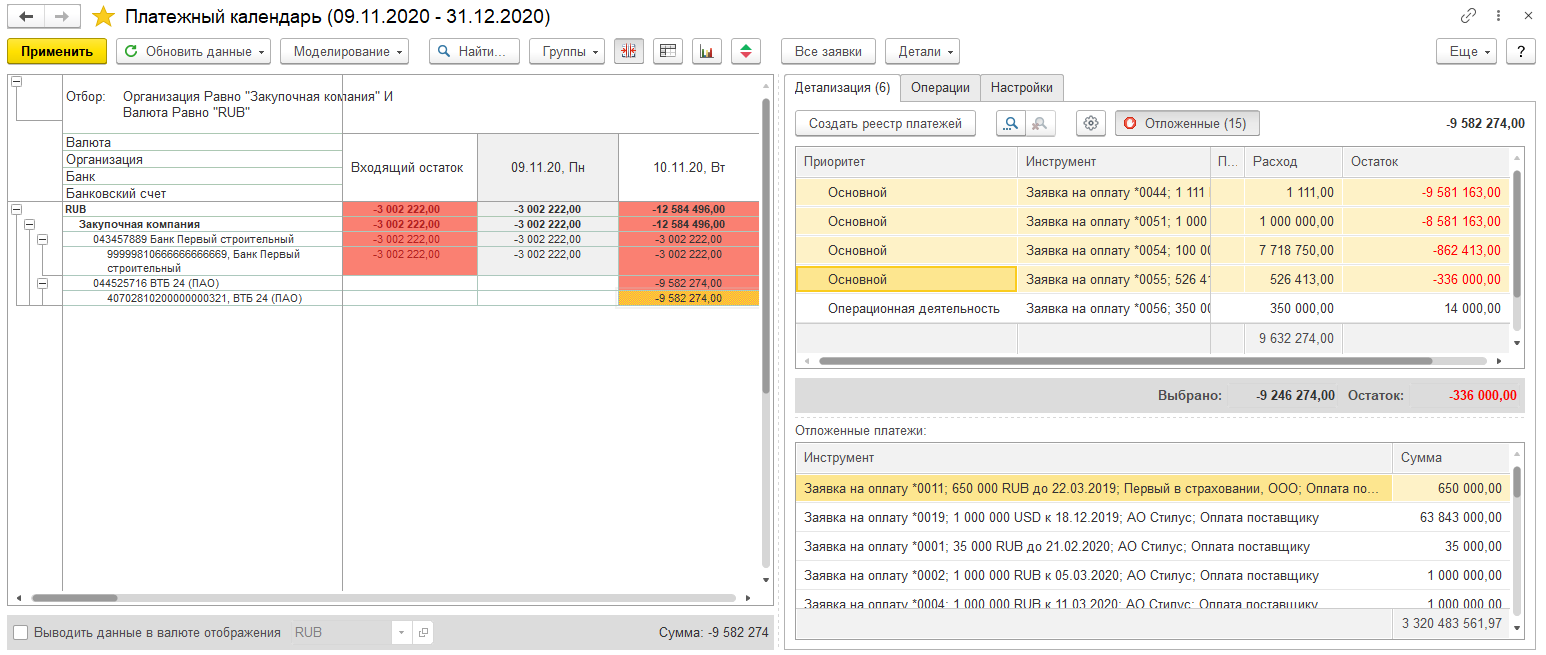 Настраиваемый перечень детальных операций
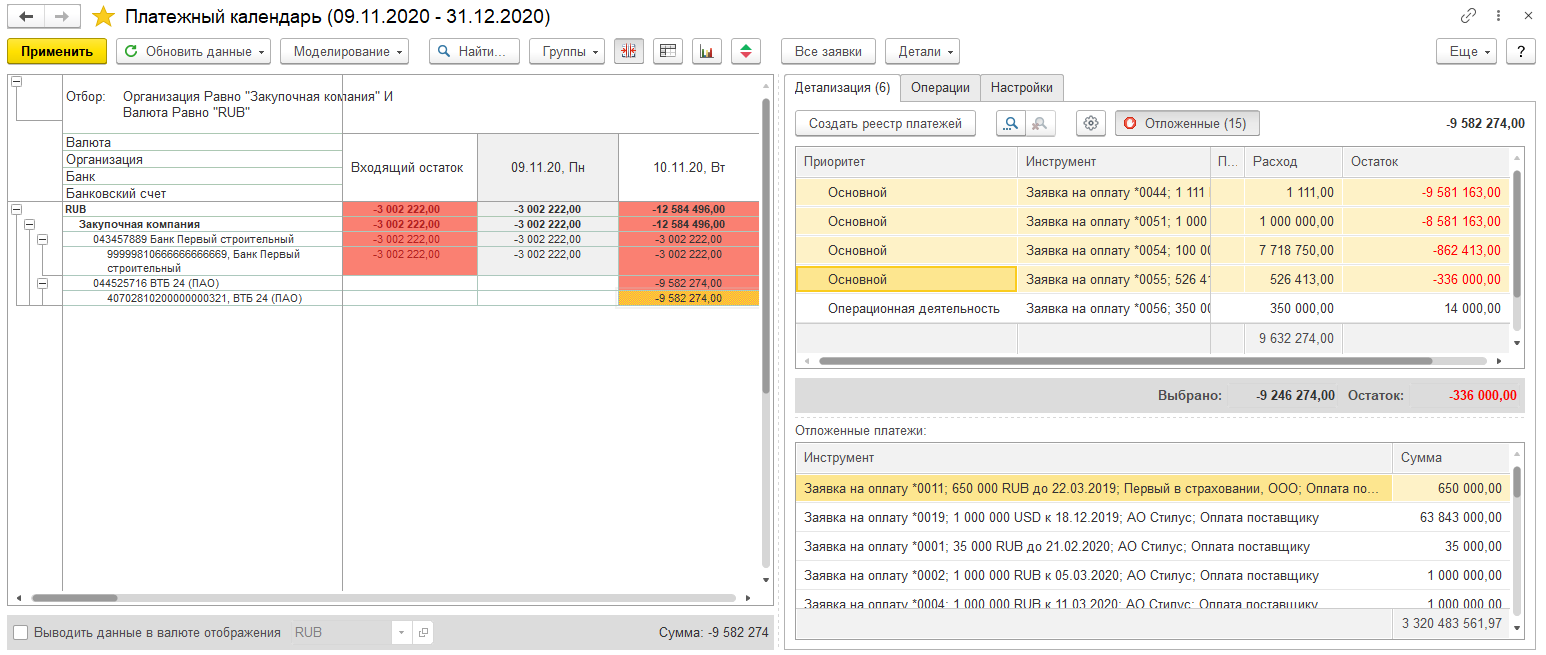 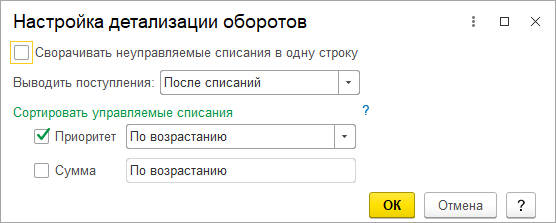 Пакетная работа со списком платежей и стоп-листом
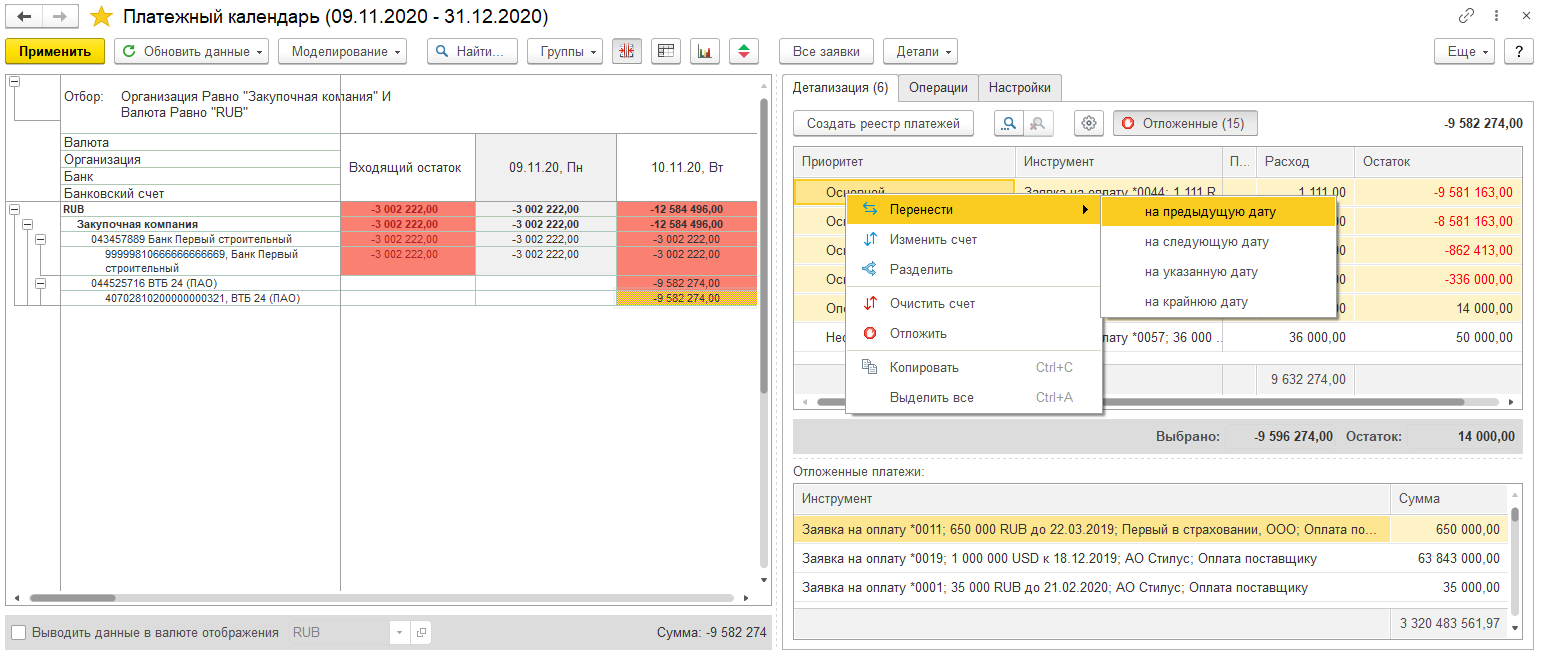 Поддержка платежных дней
Возможность указать в настройках платежные дни




На неплатежный день нельзя разместить заявку
Перенос платежа на следующий или предыдущий день учитывает график платежных дней
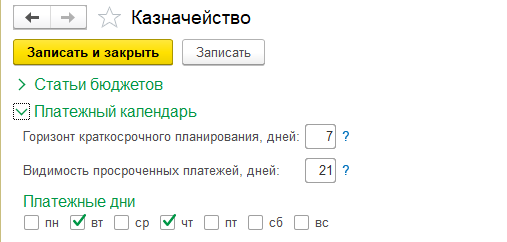 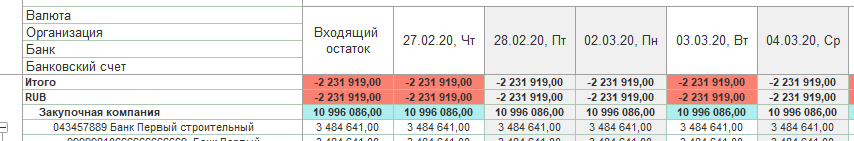 Отображение овердрафтов и МНО
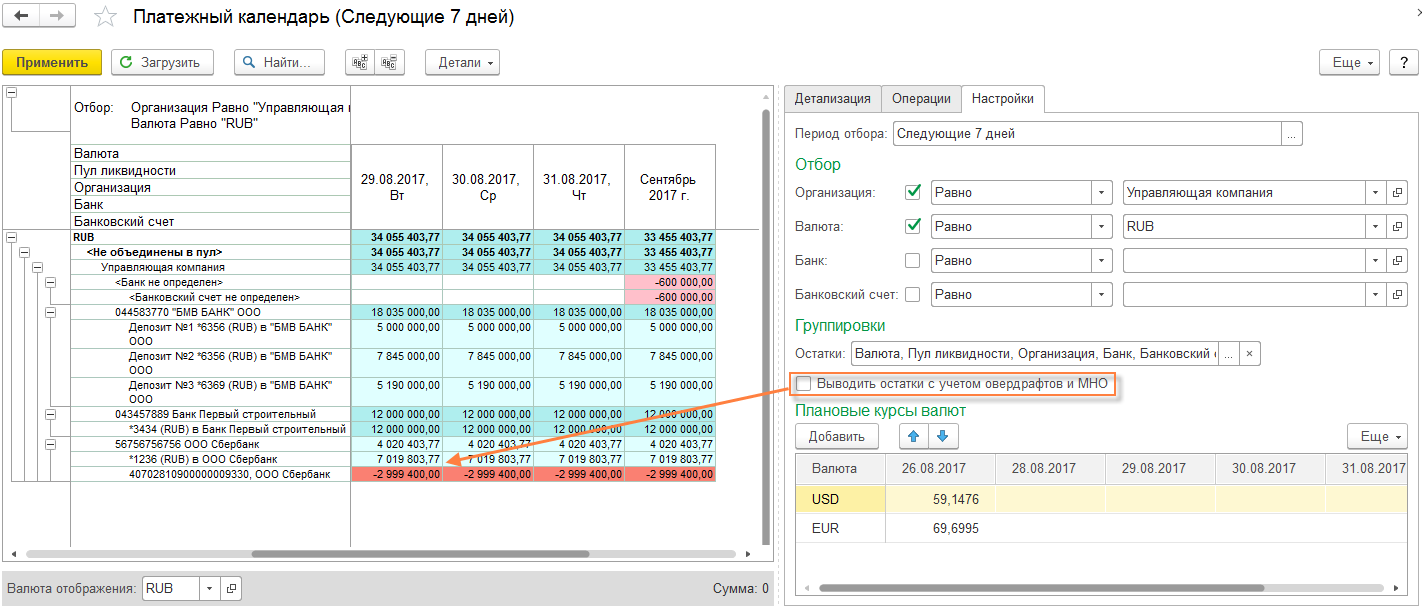 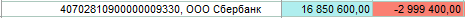 Лимит по овердрафту 3 000 000 руб.
Заявка на расход на сумму: 19 850 000 руб.
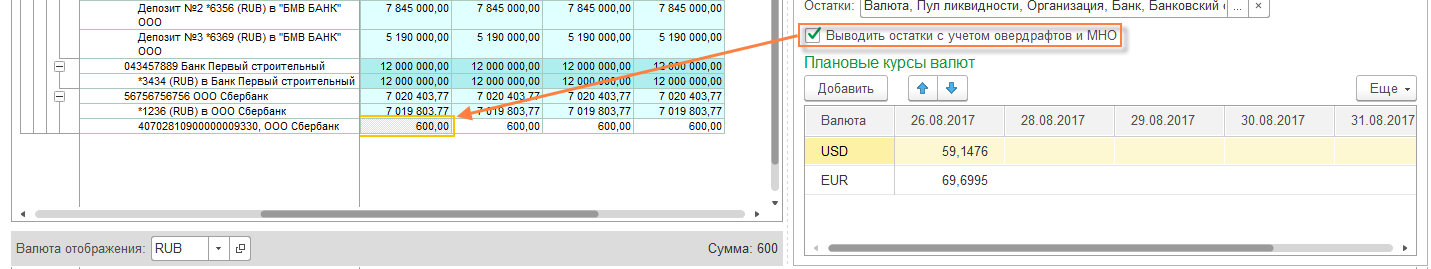 Работа с наличными денежными средствами
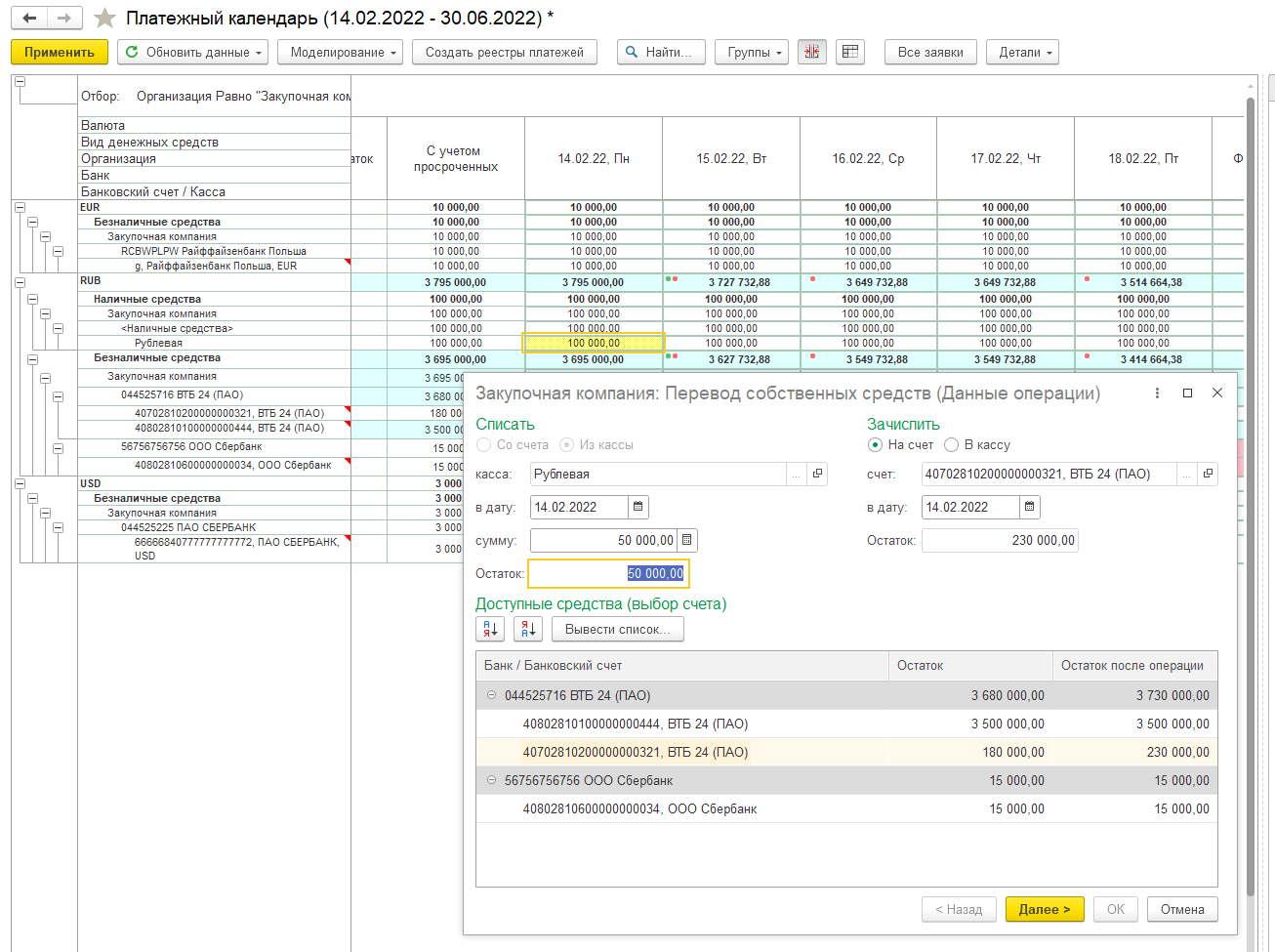 Вывод планируемых остатков по кассам
Перевод средств:
Со счета на кассу
Из кассы на счет
Между кассами
70
[Speaker Notes: В редакции 3.2 платежный календарь поддерживает работу с наличными денежными средствами:- Вывод плановых остатков в кассах
Управление будущими платежами и поступлениями в наличной форме
Операции перевода средств между кассами, снятия со счета в кассу и зачисления из кассы на банковский счет.]
Помощь в принятии решений
Дополнительная информация по банковскому счету:
Среднедневной остаток
Информация о договоре овердрафта / МНО
Статистика использования овердрафта
Отмечены точками ячейки, в которых есть операции поступления или списания средств
71
[Speaker Notes: Для помощи в принятии решений о том, на какие счета размещать платежи, добавлен вывод дополнительных сведений:
- среднедневной остаток на счете;
- максимальная глубина овердрафта за всю историю;
- средний срок овердрафта в днях,
сведения о договоре овердрафта или МНО (сумма, процентная ставка)

Данные выводятся при наведении курсора на банковский счет. Также предусмотрена возможность дублировать их в отдельных колонках платежного календаря.

Когда обороты на счетах и в кассах скрыты, красными и зелеными точками отмечаются ячейки календаря, в которых есть плановые операции списания и зачисления средств соответственно.]
Помощь в принятии решений
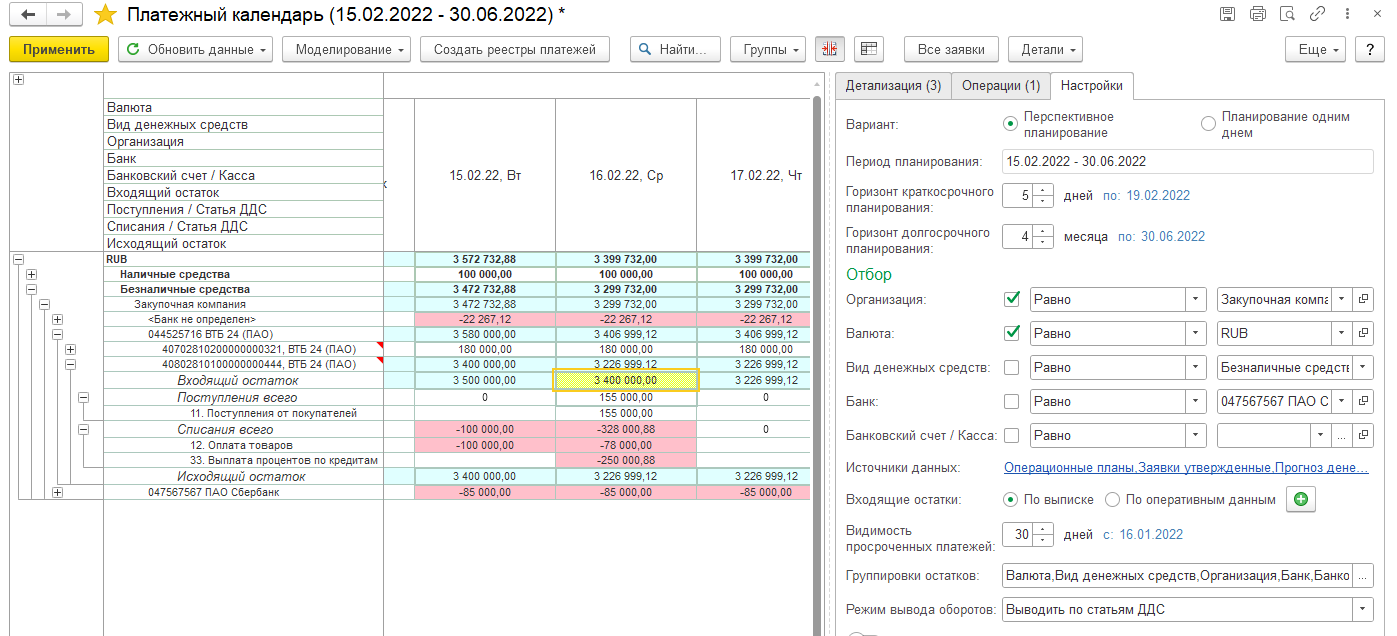 Детализация оборотов по статьям ДДС
Упрощает сценарий управления «от статьи»
72
[Speaker Notes: Появилась возможность детализировать обороты на банковских счетах по статьям ДДС. Этот режим позволяет использовать платежный календарь как аналитический инструмент, а также облегчает моделирование остановки либо выполнения платежей по определенным статьям.]
Устранение кассовых разрывов:Перенос платежной позиции
Заплатить с другого счета
Заплатить позже
Разбить крупный платеж на части
24.05
25.05
р/с 001
100 010₽
60 000 ₽
р/с 002
40 010 ₽
Устранение кассовых разрывов
Внутригрупповой перевод
Конвертация валюты
Перевод собственных средств
ООО РиК
ООО РиК
ООО РиК
-15 000 ₽
-15 000 ₽
-15 000 ₽
100 000 ₽
10 000 $
ООО Вектор
100 000 ₽
Привлечение финансирования
Сумма
Валюта
Срок
Банк 1
9% год.
Банк 2
10% год.
Банк 3
15% год.
Размещение свободных остатков
25.05
31.05
24.05
…
р/с 001
1 009 000 ₽
0 ₽
1 000 000 ₽
1 000 000 ₽
1 000 000 ₽
% 9 000 ₽
Оптимизатор платежного календаря: «волшебная кнопка»
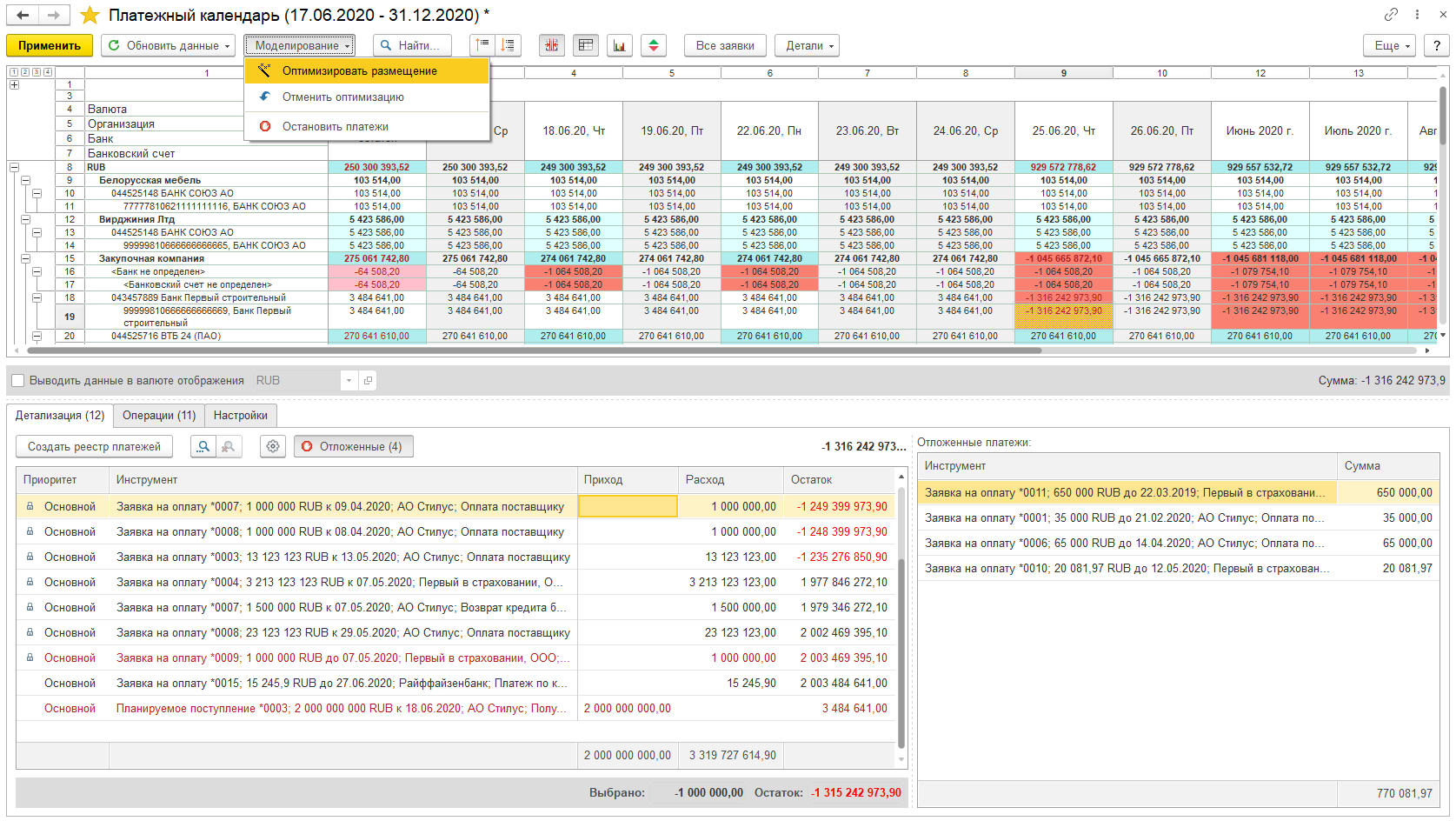 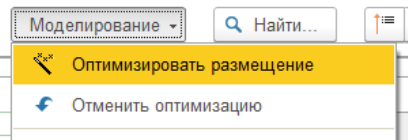 Оптимизатор платежного календаря: гибкие настройки
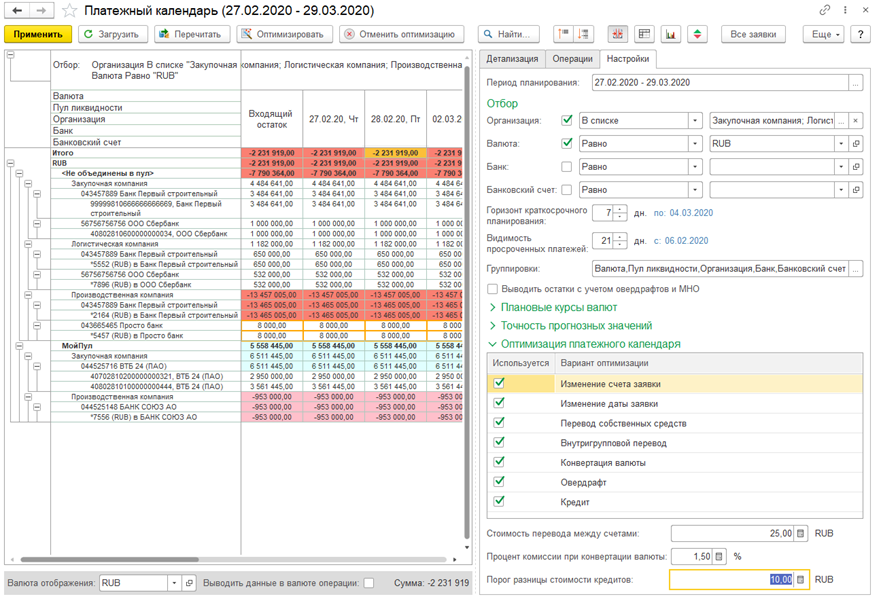 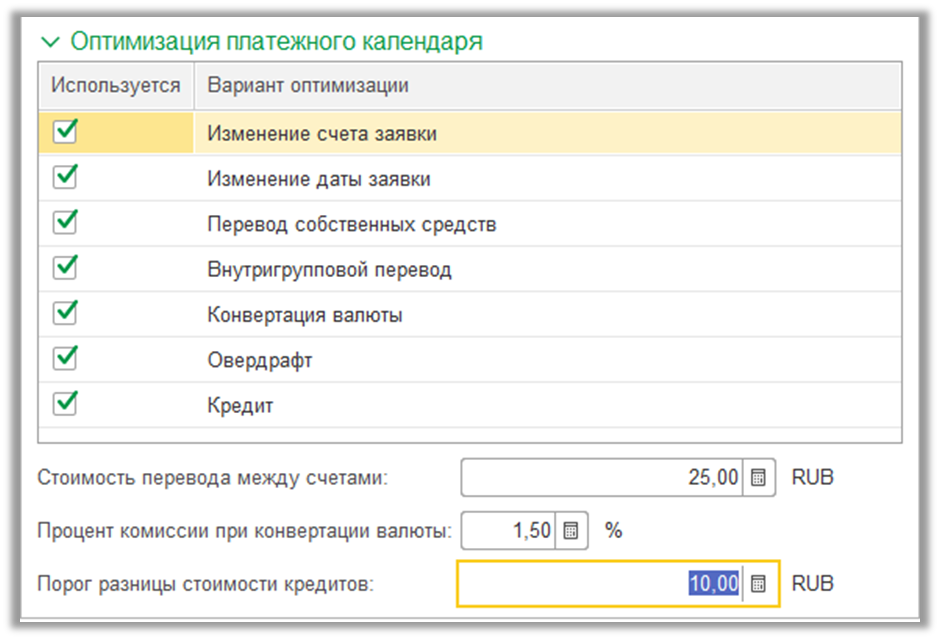 Оптимизатор платежного календаря: гибкие настройки
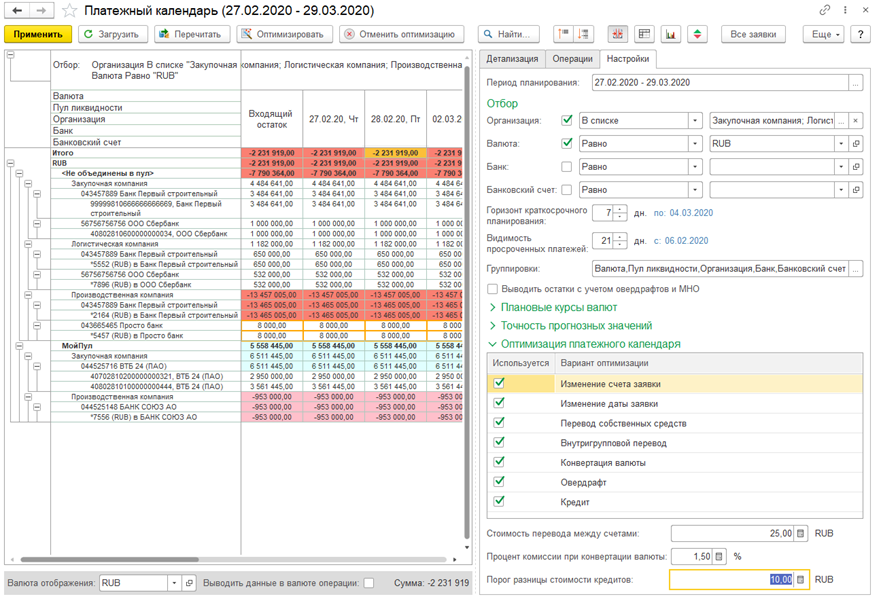 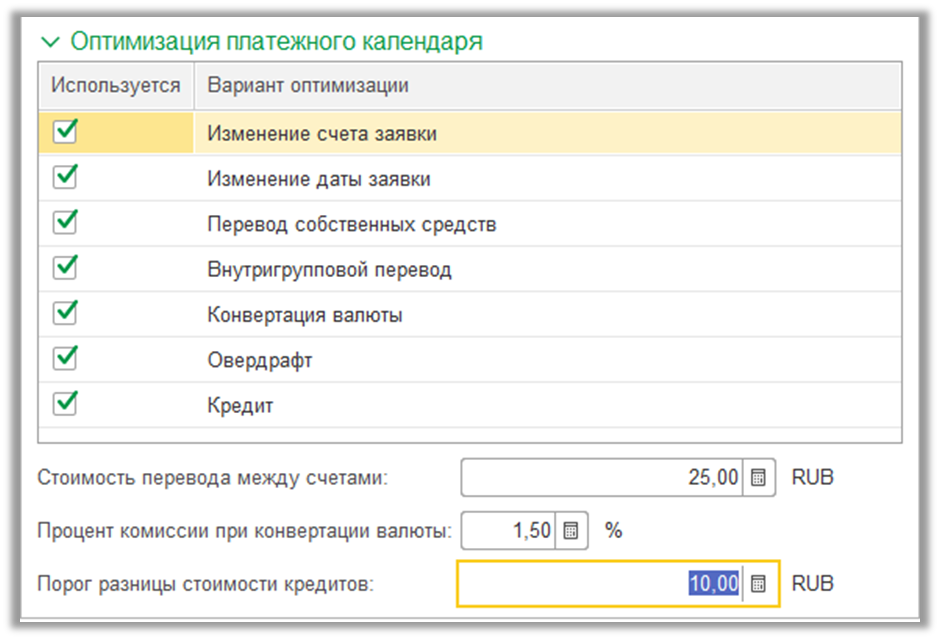 Моделирование остановки платежей
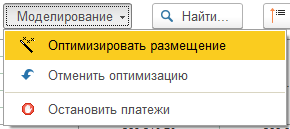 Моделирование «крупными штрихами»
Отложить совсем или перенести
Вывод сопроводительной информации
Планирование рефинансирования кредитовШаг 1. Привлечение нового кредита
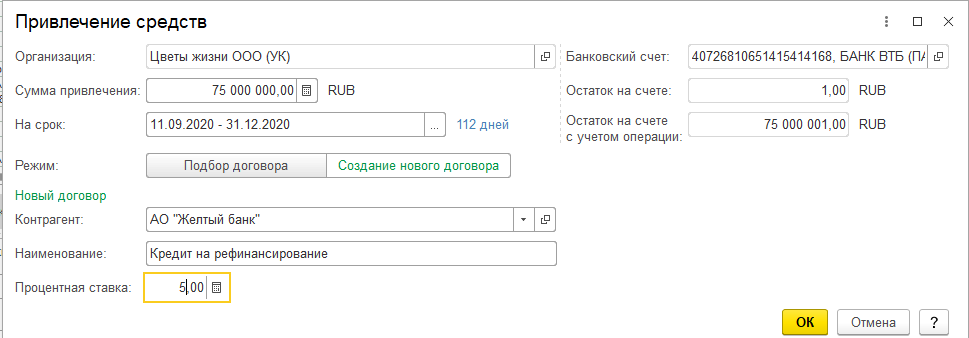 Планирование рефинансирования кредитовШаг 2. Погашение текущих кредитов
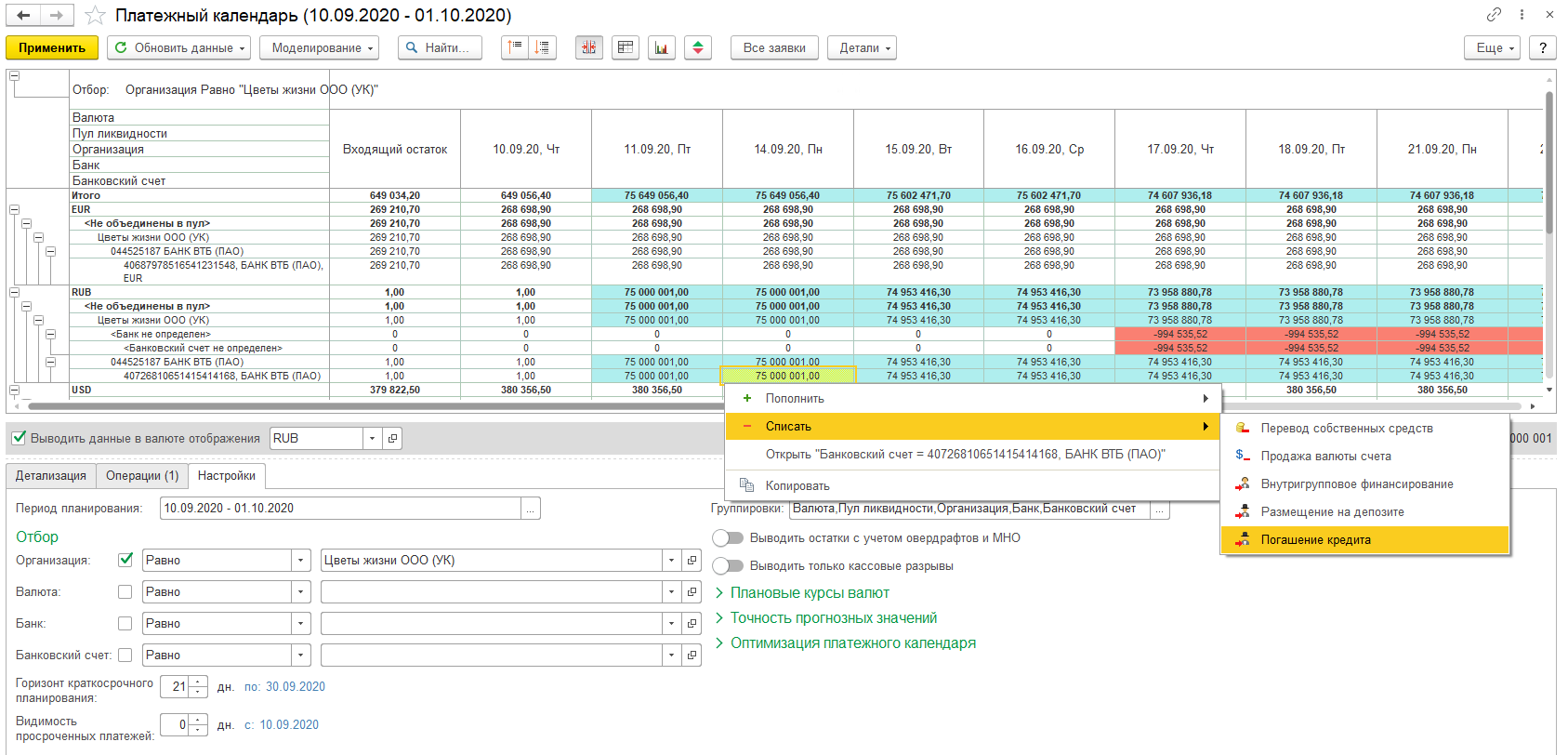 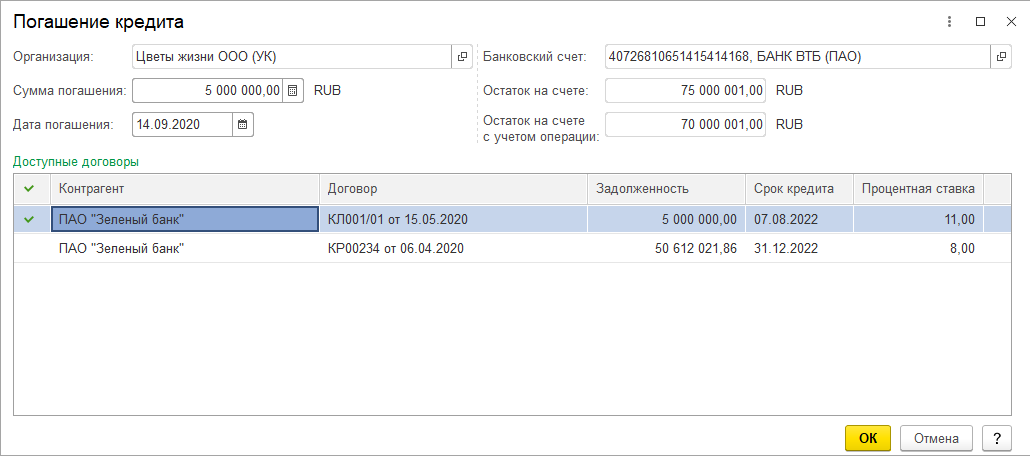 Платежный календарь в УХ 3.2
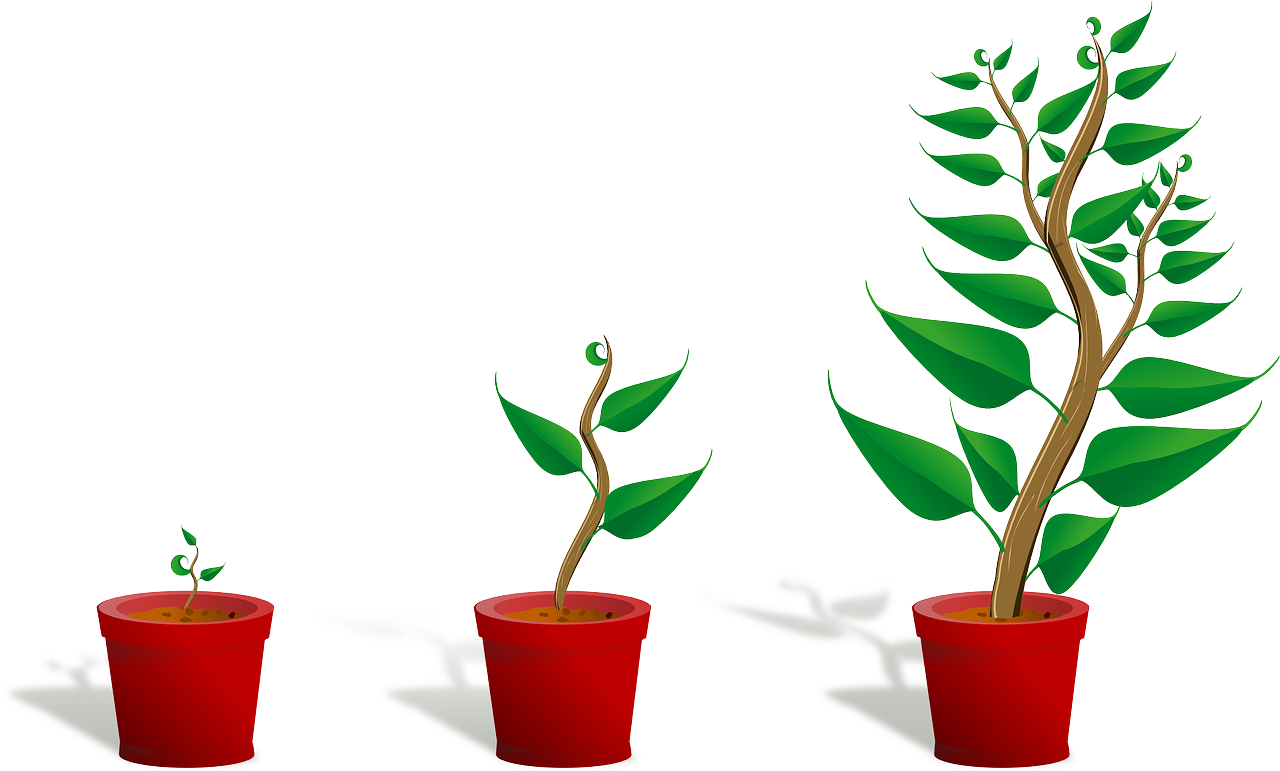 Поддержка операций с наличными средствами

Развитие формы «Все заявки»
Поиск просроченных платежей
Более мощные фильтры
Кэш-пулинг
Депозит
УК
Мастер-счет
ДЗО
Счет 3
Счет 2
Счет 1
Управление остатками средств в разрезе пулов
Концентрация средств в ручном или автоматическом режиме
Доверие или риск-менеджмент?
Кредитный рынок
Группа компаний
30 млн.
40 млн.
Банк 1
УК
25 млн.
31 млн.
Банк 2
10 млн.
Банк 3
ДЗО 1
Банк 4
ДЗО 2
Кредитные лимиты
Сколько нам готов дать банк?
Лимиты размещения
Какую сумму мы готовы доверить банку?
Инструменты для Единого заемщика
Банк - кредитор
Единый заемщик
ДЗО 1
ДЗО 2
ДЗО 3
Привлечение кредита и распределение его по ДЗО
Сбор платежей от ДЗО и обслуживание долга перед банком-кредитором
Платежи и выписка
Решаемые задачи
Минимизация человеческого фактора
Сокращение длительности платежного процесса
Повышение безопасности осуществления платежей
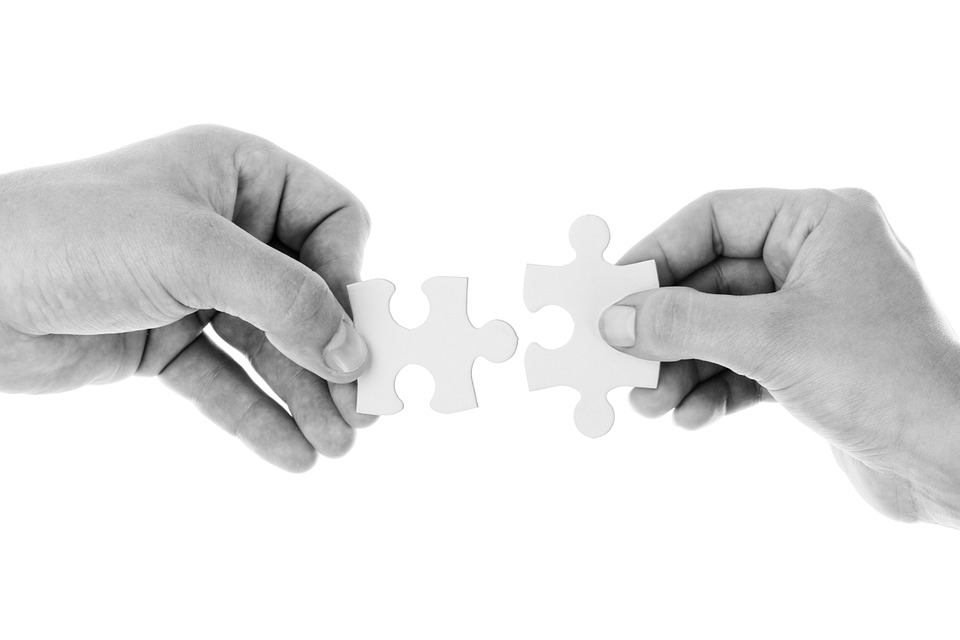 Дополнительная функциональность в продуктах линейки «1С: Управление Холдингом»
Реестр платежей
Заявка на оплату
Локальные данные
Реестр платежей
Платежный календарь
Внешние данные
График расчетов
Платежное поручение
Разнесение выписки
Банковская выписка
Обмен с банками
Отдельный документ
Согласуется
Исключать заявки можно, добавлять – нельзя
Хранит историю исключенных заявок и комментарии исключившего
Сокращение ручного труда при работес реестрами платежей
Формирование реестров по расписанию
Автоматическое создание платежных поручений при утверждении реестра
Возможность исключить позицию из уже утвержденного реестра
90
[Speaker Notes: В целях сокращения человеческого фактора, добавлены опциональные возможности создавать реестры платежей по расписанию (в реестр попадают все размещенные платежные позиции по утвержденным документам планирования) и автоматически создавать платежные поручения, когда реестр утвержден.
Добавлена возможность быстро отменить платеж вне зависимости от того, включен ли он в утвержденный реестр платежей и создано ли по нему платежное поручение.]
Объединение сходных позиций в одно платежное поручение
Требуется совпадение реквизитов:
Вид операции
Дата
Валюта платежа
Организация
Контрагент
Счет списания
Счет зачисления
Экономия при большом числе однотипных платежей
Заявка 1
Счет 1
Платежное поручение
Заявка 2
Счет 2
Счет 3
91
[Speaker Notes: В целях экономии на расчетно-кассовом обслуживании при большом числе однотипных операций может потребоваться объединять их в одно платежное поручение. Эта возможность включается в настройках системы флажком Объединять однотипные позиции в одно платежное поручение. Автоматически объединяются в один документ платежные позиции, у которых совпадают:
- дата,
- вид операции,
- валюта платежа,
- организация,
- контрагент,
- банковский счет организации,
- банковский счет контрагента.
Объединяться могут только позиции с видами операции, разрешающими использование расшифровки платежа.]
Обмен с банками
Заявка на оплату
Локальные данные
Реестр платежей
Платежный календарь
Внешние данные
График расчетов
Платежное поручение
Разнесение выписки
Банковская выписка
Обмен с банками
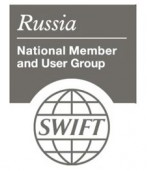 Текстовые файлы либо Host2Host (1С:ДиректБанк)
Поддержка валютных платежей и выписки
Разнесение банковской выписки
Заявка на оплату
Локальные данные
Реестр платежей
Платежный календарь
Внешние данные
График расчетов
Платежное поручение
Разнесение выписки
Банковская выписка
Обмен с банками
Настраиваемые шаблоны
Поиск договора в тексте назначения платежа
Заполнение выписки по историческим данным на основе дерева решений
Минимизация ручного труда
Управление рисками
Дополнительная функциональность в продуктах линейки «1С: Управление Холдингом»
Общее управление рисками
1. Паспортизация рисков
2.Контрольные процедуры
3.Инциденты и реакция на них
4.Отчетность и анализ
Периодичность, сроки, этапы

Информационная система

Контекст

Требования к результатам
Планирование реакции на инциденты

Регистрация инцидентов 

Регистрация реакции на инциденты
Панель контролей

Дашборды для анализа СВК и УР
Регистрация

Оценка вероятности,  потенциального  ущерба и существенности

Классификация

Ответственность
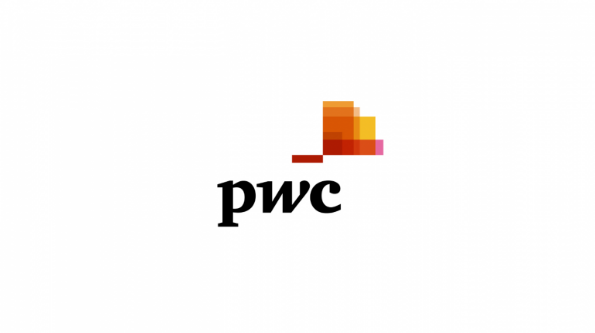 [Speaker Notes: И здесь мы плавно переходим к важному компоненту новых проектов. Налоговый орган при взаимодействии с налогоплательщиком основывается на риск-ориентированном подходе, поэтому тщательная автоматизация управления рисками- неотъемлемая часть налогового мониторинга.
Этот функционал разрабатывается в сотрудничестве с PwC.
Помимо функций по паспортизации рисков реализованы средства для планирования и регистрации контрольных процедур.
Регистрация рисковых событий (инцидентов) позволяет не только «посмертно» фиксировать сработавший риск, но (что важнее) в последующем адекватно оценивать их вероятность и возможный убыток на основе имеющейся статистики.
Для уменьшения негативных последствий рисковых событий могут быть спланированы, а при реализации риска проведены мероприятия по реакции на них.
Цикл управления рисками завершают налоговые уведомления для оценки налоговым органом уровня зрелости системы внутреннего контроля налогоплательщика и аналитические инструменты для всестороннего анализа клиентом различных аспектов риск-менеджмента.]
Кредитные риски: скоринг контрагентов
Аванс 20%
Аванс 50%
Аванс 40%
Аванс 100%
Постоплата 80%
Постоплата 50%
Постоплата 80%
Высокая
Доходность
Низкая
Низкий
Высокий
Риск
Валютные и процентные риски
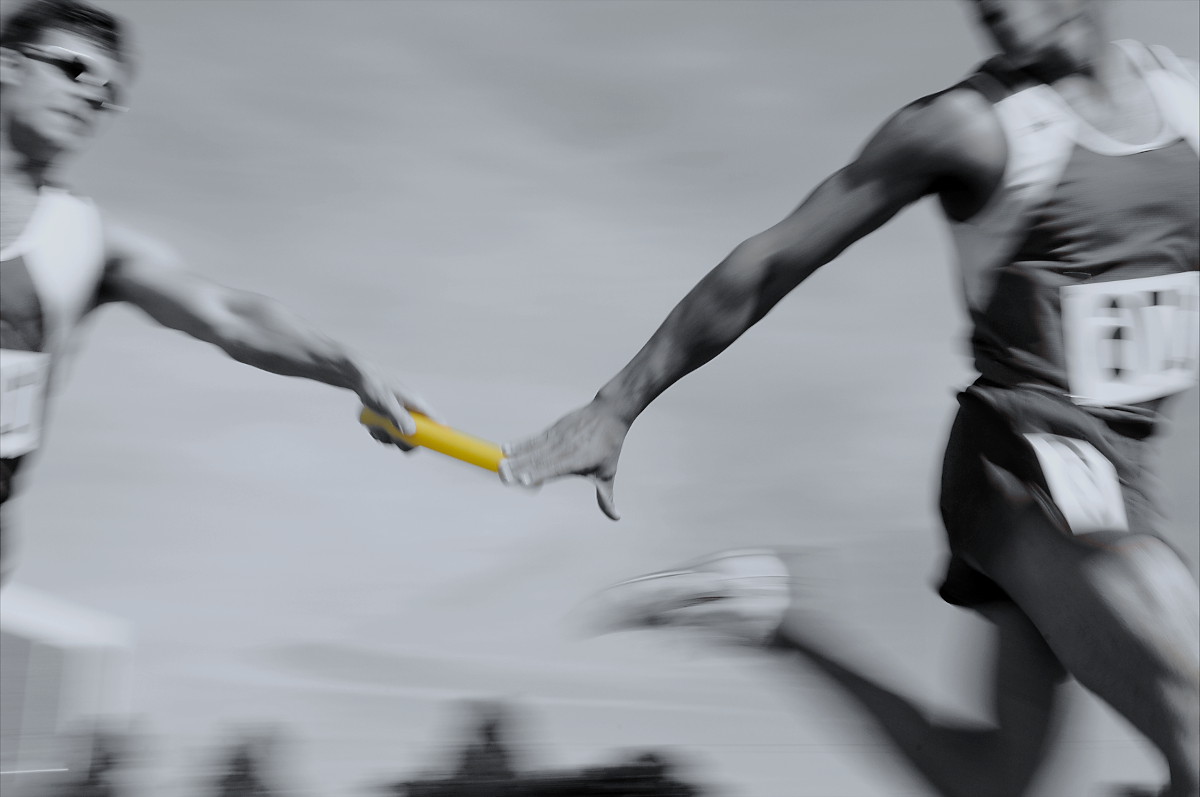 1С:Управление холдингом 8
Спасибо за внимание!